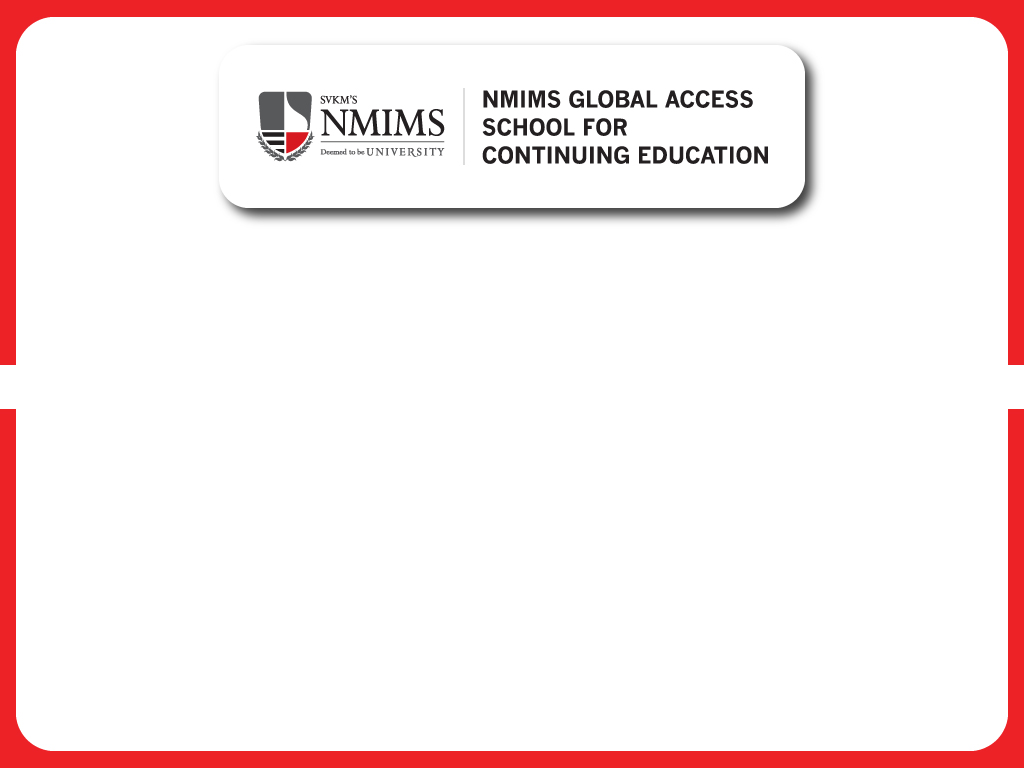 Management Theory and Practices
Course Introduction
Management is a universal phenomenon and is concerned with all the aspects of an organisation’s functioning. 
The success of an organisation depends a great deal on the effectiveness of management. The main objective of management is to draw maximum output out of minimum efforts and resources. Therefore, every organisation must ensure effective management. 
Efficiency and effectiveness are the two important aspects of successful management. This is because management is a problem-solving process of effectively achieving the objectives by efficient use of resources.
In an organisation, management is operated through a number of functions called management functions. These functions are planning, organising, staffing, directing and controlling.
[Speaker Notes: This book aims at providing the overview of role of management in various aspects of an organization. This book helps in understanding the importance of corporate culture in improving organisational performance.  The book contains essential and relevant information on the significant concepts of business communication and managerial decision making. The book also explains how leadership and motivational skills enhance the productivity of the individuals working in an organisation. The students will also learn the concepts of change management and management information system in detail.]
Chapter 1: Evolution Of Management
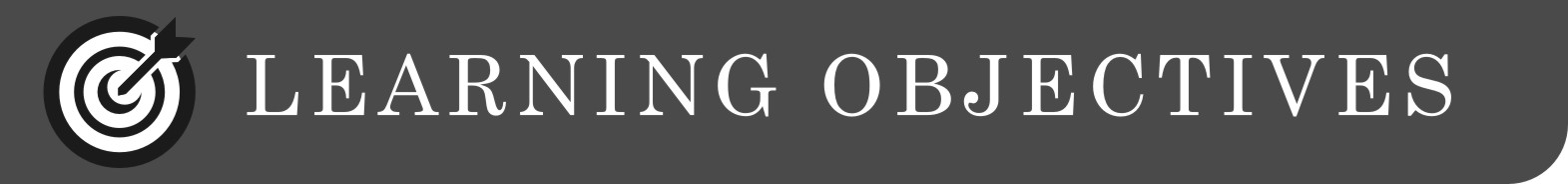 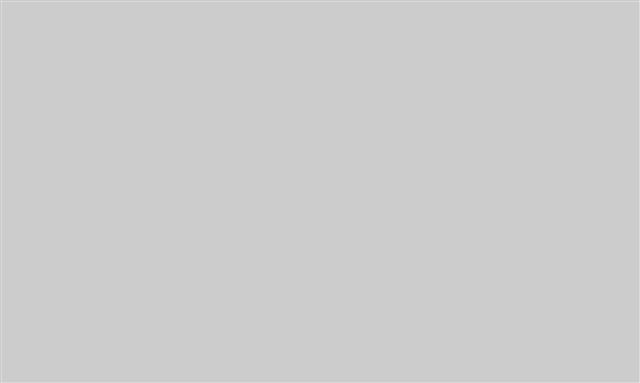 Explain the history of management
Discuss the approaches to management
Describe the contributions of leading scholars
State the recent developments in management
1. History of Management
The history of management can be traced back to 5000 B.C. when the agriculture revolution was at the initial stage. 
In Egypt, in 2900 B.C., the pyramids were built in a highly organised and coordinated manner. 
Management was also a part of the Roman Empire, which organised its general administration and controlled its political, military and judgmental issues by using effective communication.
2. History of Management
Industrial Revolution
Industrial revolution was a period of transition from manual production methods to new manufacturing processes in the late eighteenth century. During industrial revolution, management was based on two main propositions, which are:
Firstly, labour was perceived as a bunch of lethargic people who would work only when controlled and supervised.
Secondly, labour was the only factor that could bring reduction in costs. Therefore, all the efforts were made to reduce labour costs and increase production.
3. History of Management
Industrial Revolution
There were many characteristics of industrial revolution. Some of the important characteristics are:
4. History of Management
Industrial Revolution
Let us discuss the characteristics:
Specialisation: During industrial revolution, the principle of division of labour was followed wherein each worker was allotted a particular job with the purpose of achieving specialisation in that job. 
Standardisation: During the industrial revolution, the main focus was laid on standardisation wherein identical products were produced in huge quantities. 
Synchronisation: It refers to the blending of all different elements at one place.
Maximisation: Here, it refers to the maximisation of production. 
Centralisation: Centralisation means that all controlling powers lie in the hands of top management.
5. History of Management
Forces Behind Management Thoughts
6. History of Management
Forces Behind Management Thoughts
Let us study these forces.
Political forces: Political forces, such as government regulations, political institutions, and trade policies affect in the areas of environmental analysis, organisational design and structure, and employee rights. 
Social forces: These forces can be in the form of social norms arising from the values and beliefs of people in a society. 
Economic forces: These forces are responsible for the formation of base market economy and other concepts, such as private ownership of property, economic freedom, and competitive markets.
1. Approaches to Management
Classical Approach
2. Approaches to Management
Classical Approach
These approaches are discussed as follows:
 Scientific Management: The scientific management approach was developed by Frederick Winslow Taylor (1856-1915), who was an American engineer. Thus, scientific management is also popular by the name of Taylorism.
Administrative Management: Henry Fayol (1841-1925), a French mining engineer, promoted the concept of administrative management. He focussed on developing administrative principles that could be applicable to both general and higher managerial levels.
Bureaucratic Management:  Bureaucratic management was promoted by Max Webber (1864-1920), who was a German sociologist. According to Webber, bureaucratic management is the most appropriate administration.
3. Approaches to Management
Modern Approach
According to this approach, employees do not necessarily work for money and they also like to receive affection and respect of co-workers, which further increases their productivity. 
Quantitative approach: In this approach, quantitative tools are used for managerial decision making. 
Operations research: It is an approach used for improving the effectiveness of management decisions. 
Operations management: It is used to manage production in manufacturing organisations.
4. Approaches to Management
Modern Approach
Management information system (MIS): This is a computerised management system used to provide information required by organisations for their effective management.
Systems approach: According to this approach, a system can be defined as a set of components that are interacting regularly or are interacting regularly or are interdependent, thus making a single unit. 
Contingency approach: In this approach, an organisation determines problems by analysing its conditions and environment.
1. Major Contributors
2. Major Contributors
Charles Babbage 
Charles Babbage (1792-1891) was a mathematician, philosopher, and a mechanical engineer. 
In his view, human factor plays a significant role in the success of an organisation; therefore, employees should be associated with the management in a manner that benefits both.
He also developed the concept of profit sharing and participative decision making. 
He advocated the use of quantitative methods and industrial engineering techniques to improve manufacturing.
3. Major Contributors
Frederick W. Taylor
Fredrick Winslow Taylor is known as the father of scientific management. Taylor was also known for his contributions in the following areas:
Use of descriptive cost accounting
Concept of mutual understanding between workers and management
Provision of bonus to workers for making suggestions for improvement in productivity
Invention of an analytical machine, also known as differential machine.
4. Major Contributors
Henry Laurence Gantt 
Henry Laurence Gantt was a management consultant.
Gantt has been known for developing ‘Task and Bonus Plan. According to the plan, bonus must be paid to those managers who teach their employees to finish tasks efficiently in the given time period. 
His best contribution emerged in the form of Gantt charts, which are visual-diagrammatic tools used for creating production schedules. 
The other variations of Gantt charts are Program Evaluation Review Technique (PERT) and Critical Path Method (CPM).
5. Major Contributors
Henri Fayol 
Henri Fayol is also considered as the father of modern management. He also laid down best practices for managers, which are as follows:
Managers must be able to complete work within a specified period of time
Managers must organise both human and non-human resources in order to carry out tasks effectively.
Managers must take commands while selecting and assessing workers.
Managers must coordinate with all the workers for sharing information 	and problems.  
•    Managers must ensure that all the activities are carried out as planned.
6. Major Contributors
Robert Owen
According to him, investing in human resource is far more intelligent than investing in other assets. He advocated that employees should be working because they are interested in it rather than being forced.  
He also propounded that there should be a harmonious relationship between managers and employees in order to improve the efficacy of production. 
His philosophy and ideas are considered as a forerunner to the development of behavioural approach of management.
7. Major Contributors
Max Weber 
Max Weber is famous for developing the bureaucratic management theory in which he emphasised on the requirement of a hierarchy in organisations. Weber perceived three types of administration, namely traditional, charismatic and bureaucratic. 
In traditional organisations, managerial positions are handed down from one generation to the other irrespective of intelligence, knowledge, and experience.
In charismatic organisations, management functions are not delegated and all the employees are considered to be the loyal subjects of a leader. 
In bureaucratic organisations, a person is given a managerial responsibility as per his/ her capability.
8. Major Contributors
George E. Mayo
He is famous for his contribution in Hawthorne studies. 
Mayo was involved in the project in 1929 and 1930, and interviewed the workers involved in the experiments. 
The outcome of his findings in Hawthorne studies later gave way for the human relations movement. The movement focuses on the concept of job satisfaction, group norms, and leadership quality and their significance in the improvement of productivity.
1.Recent Developments in Management
Just In Time and Lean Production
JIT is a philosophy of continuous improvement, wherein unused or waste resources are identified and removed. The technique of JIT was first used by an American organisation called Ford Motor Company during the 1920s. However, the technique is known as Japanese Innovation because it was popularised by Toyota Motor Corporation of Japan in 1954. 
Lean manufacturing is a management philosophy that is based on eliminating the activities that do not add any value to the end product and finding efficiencies. In lean manufacturing, the approach of ‘less is better’ is adopted to produce goods on demand only.
2.Recent Developments in Management
Some other Important Developments in Management
3.Recent Developments in Management
Some other Important Developments in Management 
5S: It is a waste eliminating technique used in organisations to improve production efficiency. This technique comprises Japanese words beginning with ‘S.’
Seiri (Sort): It refers to organising the work area in such a manner that all the unnecessary items are eliminated. 
Seiton (Straighten): It refers to arranging all the required items in an accessible range for users and substitutes too. 
Seiso (Shine):  It refers to keeping machines, equipment, and tools clean. 
Seiketsu (Standardise): It refers to standardising the practices so that they are similar across all the workstations that indulge in same type of job. 
Shitsuke (Sustain): It refers to continuing the process of improvement.
3.Recent Developments in Management
Some other Important Developments in Management 
Six Sigma: It is a technique that lays emphasis on measuring the quality to attain perfection. Six Sigma was developed at Motorola in 1986 for improving processes. . In the process of Six Sigma, 99.99966% of the products manufactured are statistically expected to be free of defects (3.4 defective parts/million). 
Kaizen: It is a Japanese word which means "improvement" or "change for the best.” It can be described as a philosophy or practice that emphasises continuous improvement of processes in manufacturing, engineering, and business management.
Let’s Sum Up
Management is a process of defining and creating an environment where people can work together to achieve specified goals and objectives. 
The emergence of the management concept is attributed to the industrial revolution which was a shift from manual production methods to new manufacturing processes. 
In order to study management, two important approaches have been developed, namely classical approach and modern approach.
There have been many contributions to the field of management. Some of the notable scholars who have developed different concepts in management are Charles Babbage, Fredrick W. Taylor, Henry Laurence Gantt, Henry Fayol, Robert Owen, Max Webber, and George E. Mayo.
Chapter 2: Nature of Management
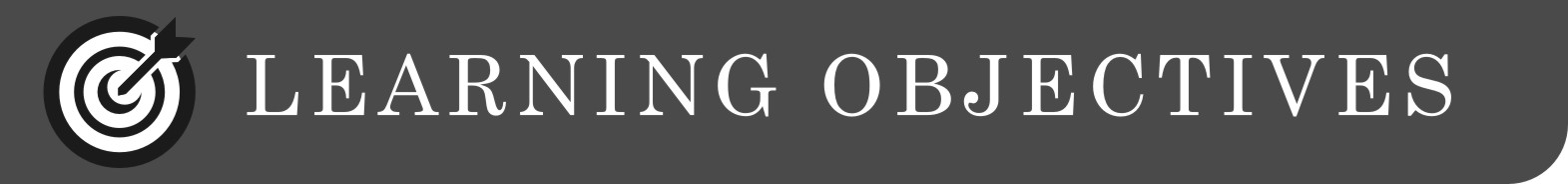 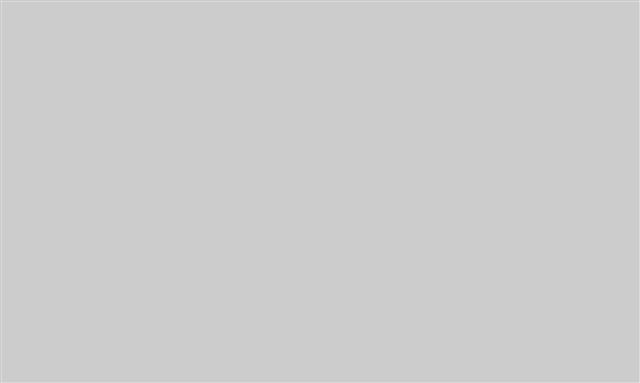 Define management
Discuss the nature and purpose of management 
List the functions of management
State the role of management in society
Relate management with administration
Discuss management as a profession
Definition of Management
Management is a process of creating and maintaining an environment where individuals work together to achieve certain goals by using the available resources optimally. 
It is an integral part of every organisation as it helps in planning and coordinating the activities of the organisation. 
According to American Management Association, “Management is guiding human and physical resources into dynamic organizational units which attain their objectives to the satisfaction of those served and with a high degree of morale and sense of attainment on the part of those rendering service.”
1. Nature and Purpose of Management
The following characteristics of management highlights its nature: 
Management is goal oriented and purposive
Management is universal
Management is continuous
Management is a group activity
Management is intangible
2. Nature and Purpose of Management
The purpose of management has been highlighted in the following points:

Achievement of goals and objectives
Optimum utilisation of resources
Cost minimisation
Survival and growth
Development of a nation
[Speaker Notes: The purpose of management has been discussed in the following points:
Achievement of goals and objectives: An organisation can be successful if it continuously strives to achieve its goals and objectives. Management aims to achieve individual and organisational goals by utilising human and non-human resources judiciously. This also creates the spirit of teamwork and coordination among employees. 
Optimum utilisation of resources: Effective management ensures the availability of adequate resources, such as material, money, manpower, and machines so that production cannot be hampered. Moreover, management ensures that employees get the required training and instructions to make the best utilisation of available resources. 
Cost minimisation: Management ensures that day-to-day operations in the organisation take place in such a manner that the wastage of resources is prevented. This ultimately results in reduced production costs.  
Survival and growth: It is important for every organisation to adapt itself to the changing needs of the market and society. Management assesses the existing business environment and forecasts risks and opportunities in the future. This helps in minimising risks and maximising opportunities for the organisation. 
Development of a nation: Management is also important at the national level that is why it is called key to economic growth of a country. Nations can grow well if wealth-related resources are managed well. This further leads to increase in national income and a rise in the living standards of people.]
3. Nature and Purpose of Management
Management as a Science 
Management is called science as it has its own principles that can be applied everywhere. According to the principle, if the same work is given to a person repeatedly, he/she gains expertise in that work whether it is the personal or professional life of the person.
It should be noted that management is not like natural or exact science but it is more like behavioural science. This is because in case of natural science, it is possible to study the effects of any of the factors affecting a phenomenon by keeping other factors constant.
4. Nature and Purpose of Management
Management as an Art
According to management experts , management is a skill that comes from an individual’s personality and ability. Thus, it is said that managers are born, not made. 
In addition, experts believing in management as an art propounded that managers need to rely on the social and political environment and use their own body of knowledge to determine a course of action.
[Speaker Notes: Some renowned management experts have given their viewpoints on management as art. Let us discuss about the viewpoints of these experts as follows: 
Henry Mintzberg: He is the most noticeable advocate of the thought that management is an art. He stated that management is an art as managers do not necessarily have routine behaviour instead they use their own social and political skills to solve problems and determine an appropriate course of action.    
David E. Lilienthal: He presented his view on management as an art in his series of lectures tilted Management: A Humanist Art published in 1967. According to him, managers are artists as they need to respond differently to different employees and motivate them in order to get the work done by the employees.
Peter Drucker: He termed management as liberal art as it involves the practice and application of knowledge, wisdom, and leadership. He rejects the view that management involves established facts. This is because management practices change with changes in the business environment.]
1. Functions of Management
2. Functions of Management
Planning: It is a forward-looking function that involves forecasting the requirements of the future to achieve the desired results. The future forecasting is done on the basis of past analysis. 
Organising: It involves determining and grouping activities and resources (such as men, machines, and material) in the most appropriate manner in order to achieve the results. In addition, organising defines various relationships in an organisation, such as authority-responsibility and inter-departmental relationships.
Staffing: It involves employing an efficient pool of people in the right quantities in order to achieve the results. The staffing function also includes determining human resource requirements and recruiting individuals with the required skills and competencies.
3. Functions of Management
Directing: Under directing, managers instruct and guide employees so that they can perform their jobs effectively. Moreover, the directing function also involves supervising the performance of employees. 
Controlling: It is one of the most important functions of an organisation wherein the actual output is measured against the desired output. The main steps of the control function include establishing performance standards, measuring the actual performance, determining gaps between set standards and achieved standards, and taking corrective measures.
1. Role of Management in Society
Management is not only a representative of managers and employees but also has to fulfil certain objectives of a society. The management’s role towards society is as follows: 
Providing good quality products at fair prices to consumers. 
Making timely payment of taxes to the government. 
Conserving the biological environment and natural resources. 
Dealing fairly with suppliers, dealers, competitors, and other third parties.
Preserving the ethical values of a society.
2. Role of Management in Society
Social Responsibility of a Business 
Organisations commonly follow three approaches to meet social responsibility:
3. Role of Management in Society
Social Responsibility towards different Interest Groups
Responsibility towards shareholders
Responsibility towards customers
Responsibility towards employees
Responsibility towards community and society
Responsibility towards government
Responsibility towards other stakeholders
[Speaker Notes: The social responsibility of a business towards different interest groups is as follows:  
Responsibility towards shareholders: Shareholders are the individuals who invest in a business by purchasing stock to earn profits in return. Without shareholders, it would be difficult for the business to generate adequate funds for carrying out operations. Thus, a business has various responsibilities towards its shareholders. Some of these responsibilities are:
Informing shareholders about annual, general, and emergency meetings.
Providing accurate financial information about the business to shareholders.
Providing fair returns on the capital invested by shareholders.
Responsibility towards customers: Customers are the individuals who buy products or services of a business. A business cannot imagine its survival without a proper customer base. Therefore, it also has some responsibilities towards its customers, which are:
Abiding by the rules and regulations under the Consumer Protection Act, 1986.
Providing high quality products and services at reasonable prices to customers.
Ensuring maximum satisfaction of customers by giving value for money.
Restricting the selling of adulterated and low-quality products. 
Solving customer’s grievances by opening customer care centres. 
Responsibility towards employees: Employees are individuals who render services to a business in exchange of a fixed amount of wages and salaries. They are the ones who produce goods and services for customers. Thus, a business needs to protect the interests of its employees by: 
Ensuring a healthy work working environment. 
Providing fair wages and bonuses to employees.
Recognising and rewarding employees according to their performance.
Maintaining transparency in communication. 
Providing necessary training to employees so that they can better perform their jobs. 
Responsibility towards community and society: As discussed earlier, a business operates in a society and utilises its resources. Therefore, it also has certain responsibilities towards a society. Some of them are:
Working for the growth and development of the society.
Generating employment opportunities for people in the society.
Avoiding manufacturing processes that cause environmental pollution. 
Responsibility towards government: A business has to adhere to the rules and regulations set by the government. In case these rules are not followed, the business may have to shut down its operations. The responsibilities of an organisation towards the government are as follows:
Paying taxes on a regular basis.
Abiding by the rules and regulations prepared by the government.
Refraining from submitting misleading and false information or documents. 
Responsibility towards other stakeholders: Other stakeholders of a business include suppliers, distributors, banks, and financial institutions. The responsibilities of an organisation towards stakeholders are as follows: 
Ensuring timely payment to suppliers.
Providing accurate and clear information of funds to banks.
Providing fair margins to distributors.
Providing correct and clear specifications to suppliers regarding raw materials.]
1. Management and Administration
Administration and management are closely related. Both involve integrating resources and directing individuals towards the achievement of goals.
Some authors have treated administration and management as separate concepts. For instance, Oliver Sheldon explains  “Administration as a function is concerned with the determination of the corporate policy, the coordination of finance, production, and distribution, the settlement of the compass (i.e., structure) of the organization, under the ultimate control of the executive, while management is concerned with the execution of the policy, within the limits setup by administration and the employment of the organization for the particular objects before it.” Thus, according to Oliver Sheldon, administration is a thinking process, whereas management is a doing process.
2. Management and Administration
[Speaker Notes: Let us discuss these viewpoints in detail. 
Administration is a part of management: This view was advocated by the European School of Thought. According to Kimball, Richman, and Copen, administration is only an implementing agency, thus is a part of the management. 
Administration is different from management: As per this view, administration is a higher level activity, while management is a lower level function. Administration involves making crucial policies, thus is superior to management as the later has an unimportant role in determining objectives and policies. Management only involves executing policies and directing individual efforts for accomplishing pre-determined objectives. 
Administration and management are synonymous: Various authors, such as Newman, Koontz and O’donell, Henri Fayol, William Newman, Chester Barnard, George Terry, and Louis. A. Allen, do not differentiate between administration and management. Newman explains, “Management or administration is the guidance, leadership, and control of the efforts of a group of individuals towards some common goals.” According to Fayol, “All undertakings require the same functions and all must observe the same principles. There is one common science which can be applied equally well to public and private affairs. Therefore, the distinction between administration and management is superfluous or academic. In actual practice, the two terms are used interchangeably. The term administration is more popular in government and other public organisations while the word management is more commonly used in the business world, where economic performance is of primary importance.”]
3. Management and Administration
Administration is a part of management: According to Kimball, Richman, and Copen, administration is only an implementing agency, thus is a part of the management. 
Administration is different from management: As per this view, administration is a higher level activity, while management is a lower level function. Administration involves making crucial policies, thus is superior to management as the later has an unimportant role in determining objectives and policies. 
Administration and management are synonymous: Various authors, such as Newman, Koontz and O’donell, Henri Fayol, William Newman, Chester Barnard, George Terry, and Louis. A. Allen, do not differentiate between administration and management.
4. Management and Administration
Distinction between Management and Administration
1. Management as a Profession
Prof. Dalton E. McFarland has given five characteristics of a profession:
1. The existence of a body of specialised knowledge and techniques 
2. A formalised method acquiring training and experience 
3. Establishment of a representative organisation with professionalism as its goal 
4. Ethical codes of conduct 
5. Due regards for the priority of a service over the desire for monetary reward
2. Management as a Profession
The  comparison of features of a profession with that of management  are as follows: 
Existence of body of specialised knowledge and techniques: A profession has a well-defined area of organised knowledge. Even management deals with the different areas of knowledge such as economics, management, and mathematics. Thus, it can be said that management is a profession as it makes use of techniques formulated through profession.    
Formalised methods of acquiring training and experience: A profession has formal methods of training and experience. Managers are selected on the basis of their managerial experience either theoretical or practical. However, it is true that some managers work without experience but their managerial ability always count for their selection.
3. Management as a Profession
Ethical codes of conduct: Individuals practising a profession are bound to follow a particular code of conduct. This code of conduct involves rules and regulations for guiding the behaviour of individuals. In case of management, there is a code of conduct that has been laid down to ensure the confidentiality of organisations’ information and prevent the misuse of such information.  
Due regards for the priority of service over the desire for monetary reward: Professionals are respected in the society as they get remuneration for providing their valuable services to the society.  Management as a profession also has certain responsibilities towards the society. Thus, management can also be called profession.
Let’s Sum Up
Management plans and coordinates the activities of an organisation by making the optimum utilisation of all available resources. 
Management is science as well as an art because it uses the systematic knowledge of enquiry and practical knowledge for learning methodologies. 
The activities of an organisation directly affect the environment and its stakeholders, such as customers, suppliers, employees, shareholders, and the society. 
Management can be called a profession because it involves the existence of a body of specialised knowledge and formalised methods of acquiring training and experience.
Chapter 3: Corporate Culture
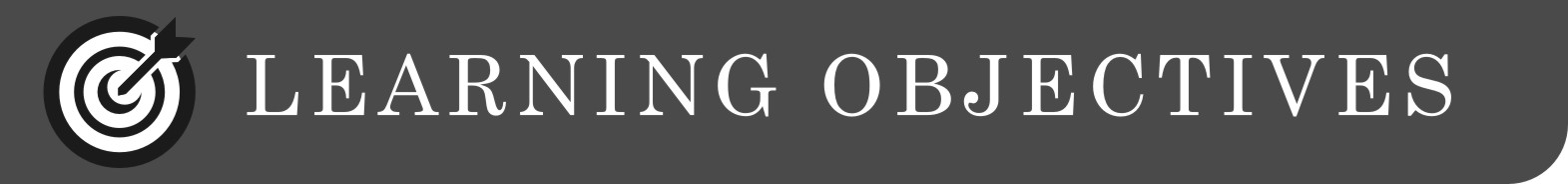 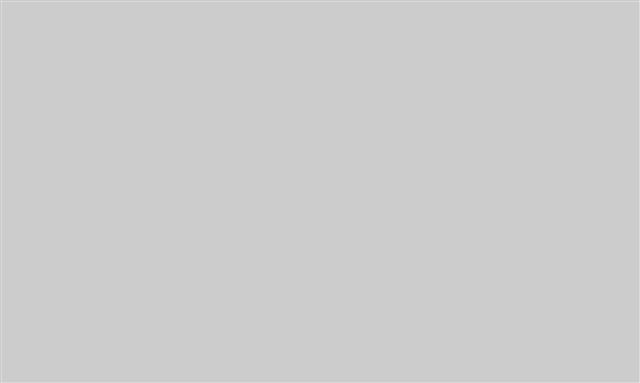 Discuss the concept of corporate culture
Explain the dimensions and types of corporate culture 
Identify conflicts arising in organisations 
Explain the relationship between communication and corporate culture
Describe the role of human resource in strengthening  corporate culture
1. Corporate Culture
Corporate culture can be defined as the pattern of shared values, beliefs, assumptions, and working habits of people working in an organisation. Hofstede et al. (1990) have defined corporate culture by presenting its seven characteristics, which are: 
Culture is holistic and cannot be restricted to single individuals rather encompasses a large group of individuals.
Culture is historically related and is passed through the traditions and customs of different generations.
Culture is stable and cannot be changed easily because it is difficult to change the ideas, values, and traditions of people.
2. Corporate Culture
Culture is a social phenomenon and is shared by people of various groups. Different groups have different cultures, and culture cannot be dictated by people.
Culture is qualitative not quantitative because it can be implied but not expressly defined.
Anthropological words like myth, ritual, symbols, etc. are generally used to characterise the culture.
Culture refers to the ways of thinking, values, and ideas of people rather than the concrete, objective, and visible part of an organisation.
3. Corporate Culture
Dimensions of Culture
Two commonly used models are Hofstede’s five dimensions of culture and Trompenaar’s seven dimensions of culture.
Hofstede’s Five Dimensions of Culture are shown in Figure:
4. Corporate Culture
Dimensions of Culture
Power distance: It refers to the degree of inequality exists in a particular country and is accepted by people. 
Individualism and collectivism: Individualism refers to the tendency of individuals to give high importance to personal achievement.
Masculinity/feminity: According to this dimension, there is a division of roles between genders in a society.
Uncertainty avoidance: Uncertainty avoidance depicts the degree of tolerance towards uncertainty and ambiguity in a society.
Long-term orientation: This refers to the extent people are willing to value long-term traditions.
5. Corporate Culture
Dimensions of Culture
Trompenaar’s seven dimensions of culture
6. Corporate Culture
Dimensions of Culture
Universalism versus particularism: In universal culture societies, high regard is given to rules, laws, and regulations. On the other hand, in societies where particularism is high, people believe in forming social relations and have no concern for rules. 
Individualism versus communitarianism:  Societies that show high individualistic culture provide freedom to people. However, in a communitarian culture, people like to be in groups and subordinate individual goals to a common good. 
Specific versus diffuse: In specific culture, personal and professional lives are separated. On the other hand, people in diffuse culture like to form bonds in their professional lives too.
7. Corporate Culture
Dimensions of Culture
Neutral versus emotional:  In neutral culture, people find it difficult to express themselves and limit their interactions. In emotional culture, people have high regard for emotions and are willing to express their feelings. 
Achievement versus ascription:  In achievement-oriented countries, people focus on achieving goals and reward good performance. However, in ascription-oriented culture, people have high concern for position and title.
Sequential time versus synchronous time:  In sequential time culture, high regard is given to events that are planned in a sequence. On the other hand, in synchronous time culture, people focus on flexibility and do not lay emphasis on sequential events.
8. Corporate Culture
Dimensions of Culture
Internal direction versus outer direction: People in internally directed control cultures focus on self-control as well as on controlling the environment. However, in outer direction culture, people believe in being controlled by the environment.
9. Corporate Culture
Types of Corporate Culture
10. Corporate Culture
Let us study about some important types of corporate culture.
Mechanistic culture: This type of culture is static in nature where emphasis is laid on following stringent rules and regulations.
Organic culture: This type of culture focuses on the accomplishment of tasks through the collective efforts of people rather than compliance with rules. 
Authoritarian culture: In this culture, top-level managers take all decisions that have to be followed by subordinates. 
Participative culture: Participative culture promotes total participation of people in the decision-making process
11. Corporate Culture
Components of Corporate Culture
12. Corporate Culture
Let us discuss about these components in detail.
Vision:  To build a strong corporate culture, an organisation first needs to have a vision statement that clearly describes the reason for the organisation’s existence. 
Values: Values are a set of beliefs and ideals shared by individuals in an organisation. 
Practices:  The values of an organisation hold no relevance unless they are incorporated in practices. 
People:  No organisation can build a culture without having people to share their beliefs and embrace them.
1. Conflict between Corporate Culture and Administration
There are many types of conflicts that may arise in organisations due to cultural differences.
[Speaker Notes: Let us study about these conflicts in detail.
Interpersonal conflicts: These types of conflicts arise as a result of clashes between two or more individuals in an organisation. 
Intrapersonal conflicts: These conflicts may take place between two individuals having clashes in thoughts, principles, or ideologies. Individuals having such conflicts often become irritable or erratic. 
Intergroup conflicts: These types of conflicts arise when there are clashes between different groups in an organisation.
Intragroup conflict: These conflicts arise mainly between people within a group or department.]
2. Conflict between Corporate Culture and Administration
Some of the important techniques of conflict resolution are :
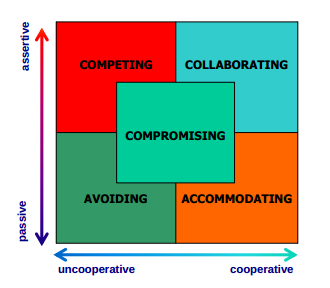 [Speaker Notes: Let us discuss these techniques in detail. 
Avoiding: In this technique, people avoid conflicts by simply changing the topic or denying any situation that may lead to a problem.
Accommodating: In this technique, an individual shows high concern for others’ needs as compared to his/her own needs. 
Competing: Individuals with this style are highly assertive in nature and take a stand for what they know and want. 
Collaborating: In this technique, individuals or groups are willing to work together to achieve common goals. 
Compromising: In this technique, individuals or groups try to satisfy themselves partially.]
1. Corporate Culture and Communication
The effectiveness of a corporate culture depends on the way people interact with each other, information is shared, and decisions are made in an organisation. The effectiveness of a corporate culture depends on the way people interact with each other, information is shared, and decisions are made in an organisation. Thus, good communication is a key characteristic of corporate culture:
There must be more than one channel of communication so that there are no delays in the delivery of the message. Some of the important channels that can be used for effective communication are e-mail, fax, memos, notices, bulletins, one-to-one interactions, etc.
There should be effective listening at the receiver’s end. This is because poor listening may lead to ineffective implementation of the message conveyed.
2. Corporate Culture and Communication
Employees must convey their feedback in the form of questions, doubts, or suggestions. In this way, employees can understand the intended meaning of the message and managers are also assured that the correct message has been delivered.
Managers must handle problems that arise due to cultural differences. In the absence of conflict resolution, misunderstandings and confusions arise that may be detrimental to the organisation’s functioning and performance.
1.  Human Resource and Corporate Culture
Some important HR practices that can help in strengthening the culture of an organisation:
2. Human Resource and Corporate Culture
Let us study about these practices in detail.
Performance management: It is a continuous process of improving employees’ performance by setting performance standards and expectations and communicating them to employees. 
Compensation and reward systems: In order to create a positive corporate culture, HR professionals must develop pay and reward programs carefully by taking into account both the behavioural and performance aspects of individuals.  
Recruitment and selection:  While hiring fresh talents, HR professionals should look for employees who not only possess appropriate skills and capabilities but also have a perfect cultural fit. 
Training and Development: Another important way of creating a strong culture is to conduct behavioural orientation.
Let’s Sum Up
Corporate culture can be defined as the pattern of shared values, beliefs, assumptions, and working habits of people in an organisation.
To understand the complexities of cultural differences, two models are widely used namely Hofstede’s five dimensions of culture and Trompenaar’s seven dimensions of culture. 
In organisations, various cultures are present, such as mechanistic culture, organic culture, authoritarian culture, and participative culture.
In an organisation there can be various types of conflicts arising due to cultural differences among employees. 
The culture of an organisation requires a transparent communication system to enhance cooperation among employees.
Chapter 4: Structure of an Organisation
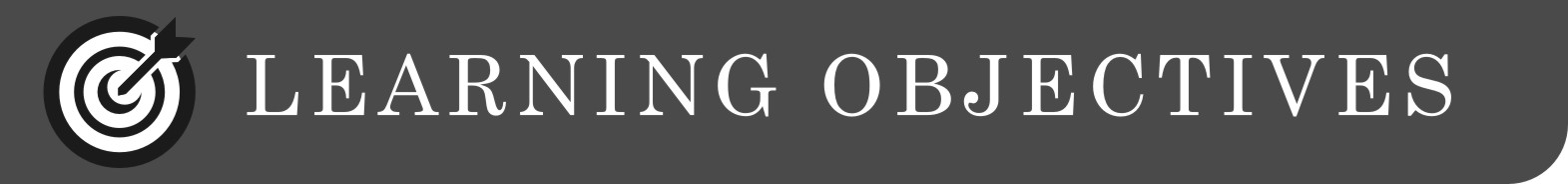 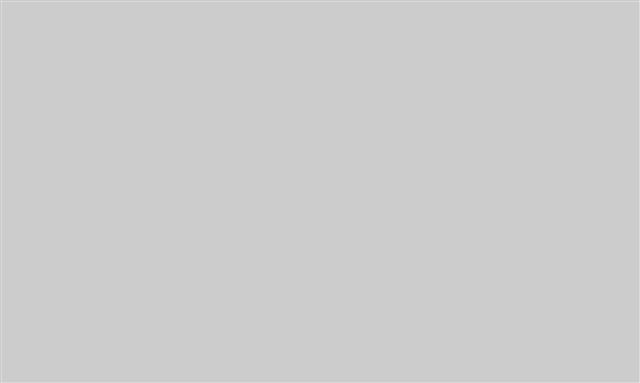 Discuss the concept of organisational structure
Explain the six box organisational model and matrix model 
Elaborate on the ETZIONI organisational theory
Identify the factors influencing organisational structure
1. Concept of Organisational Structure
An organisational structure can be defined as the logical arrangement of tasks, duties, and roles and responsibilities with the aim to achieve the predetermined objectives of the organisation. 
An organisational structure is broadly categorised into types, namely centralised structure and decentralised structure.
In centralised structure, decisions are taken at the top level management and passed to the lower level management. 
On the other hand, in a decentralised structure, departments are given autonomy to make their own decisions depending on their requirements.
2. Concept of Organisational Structure
The following are some characteristics of an effective organisational structure:     
Simple and unambiguous: The structure of an organisation should have a minimum chain of command so that unnecessary confusions and chaos can be avoided. 
Flexible and adaptable: As the business environment is dynamic, the organisational structure should be created in a manner that it can readily be altered as per the changing needs and demands.
Clarity of roles: Every employee should know the authority–responsibility relation whether from top to bottom or horizontal. 
Involvement of top management: The participation of top management is crucial to the development of an organisational structure.
3. Concept of Organisational Structure
To maintain effective structures, organisations are required to follow certain principles, shown in Figure:
4. Concept of Organisational Structure
•Division of work: The structure of an organisation should be designed in a manner that every employee should be allotted work as per his/her abilities, skills, and competencies. This helps employees in achieving specialisation in a particular work; thereby increasing their efficiency.  
•Unity of command: An employee who is given multiple commands causes difficulty for the employee in decision making, which, in turn, affects his/her performance. Thus, there should be a single line of command in an organisation.
•Principle of departmentation: Departmentation involves dividing a large organisation into smaller units (called departments) as per specialised functions. Departmentation helps in making the managerial functions easier and brings work specialisation.
5. Concept of Organisational Structure
Principle of authority: The overall authority of the organisation must be broken down into departments, divisions, or/and functions. Authority helps in supervising the performance of subordinates, and monitoring and controlling organisational activities. 
Scalar chain: It is the line of command that shows the flow of information among employees at different levels in the organisational structure. This chain specifies the mode through which information should be flown from higher authority to lower authority.
Unity of purpose: Every organisation strives to meet its purpose. This can be possible if the top management clearly communicates its purpose to its employees so that they can also work towards to accomplish that purpose.
6. Concept of Organisational Structure
Principle of flexibility: The change is inevitable in any organisation. Thus, the structure of an organisation should be flexible enough to adapt to the necessary changes made in the internal and external environment of the organisation. 
Principle of synergy: Synergy implies that the efforts of all individuals should result in more than the sum of individual output. The networking of individuals in an organisational structure must lead to synergy.
Principle of team spirit: Team spirit in an organisation makes employees understand the behaviour of each other and learn to accept each other’s differences. An effective organisational structure requires coordination of employees to serve the common purpose, which can be possible if team spirit is inculcated among them.
7. Concept of Organisational Structure
Six Box Organisational Model

The six-box model was developed by an American analyst Marvin Weisbord in 1976 to evaluate the functioning of organisations. 
It is a framework that represents the concerns to be addressed by organisations while designing their structures. This model views organisations from formal and informal perspectives.
8. Concept of Organisational Structure
Six Box Organisational Model
This model highlights six critical areas that are important for the functioning and designing of an organisation as shown in Figure:
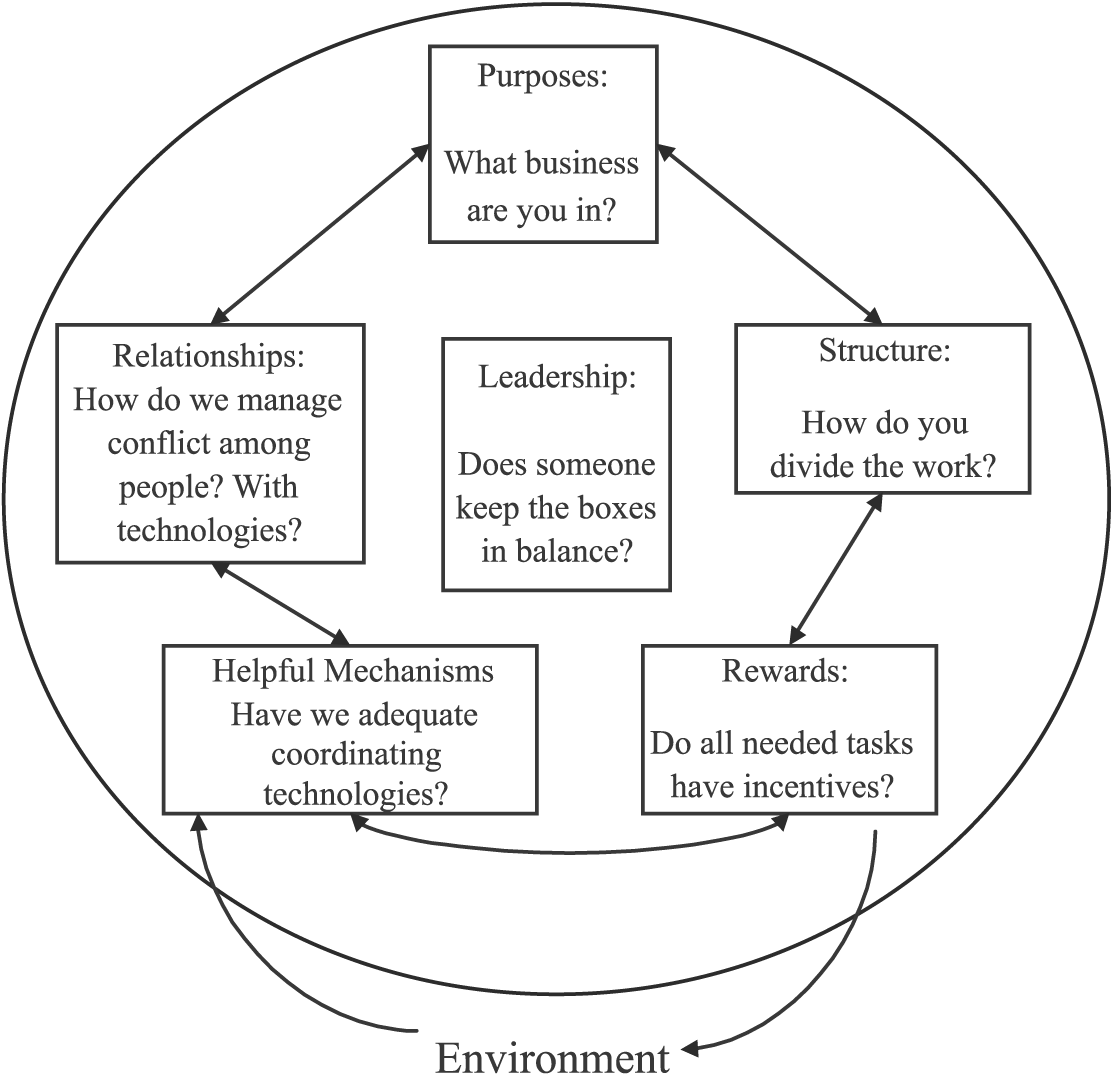 [Speaker Notes: Let us discuss these six areas in detail. 
Purpose: This box is concerned with the overall direction of an organisation. In addition, in this box, it is considered to what extent people are clear about the organisation’s vision and mission and provide support to meet the organisation’s purpose. 
Structure:  The box represents that the organisation’s structure should be well fitted with the organisation’s purpose. 
Relationships: As per Weisbord, there are three most important relationships in an organisation. They are between individuals; between different departments; and between individuals and their jobs. He has suggested that the quality of these relationships is important for managing conflicts in the organisation. Effective communication and coordination are the two main tools to improve the quality of relationships in the organisation. 
Rewards: This box is concerned with the compensation packages and incentive system of the organisation. A fair reward mechanism acts as a motivating factor and prompts employees to work towards organisational goals and objectives. The structure of the organisation should be such that the performance of employees is rewarded.             
Leadership: Weisbord considers this box central as leaders are responsible for monitoring the performance of the other five boxes and maintaining a balance among these boxes. According to him, leaders define purposes, embody these purposes in programs, maintain the organisation’s integrity, and manage conflicts.   
Helpful mechanisms:  As per Weisbord, helpful mechanisms are “the cement that binds an organisation together to make it more than a collection of individuals with separate needs.” The mechanisms are the processes that help employees to accomplish their jobs and meet organisational objectives. A few examples of such mechanisms are planning, control, budgeting, information systems, etc.]
9. Concept of Organisational Structure
Matrix or Mixed Model 
The matrix organisational structure involves employees from different departments of the organisation temporarily work together. 
In the matrix structure, there is no particular direction of authority and responsibility and a single individual may receive commands from two different sources at the same time namely functional manager and project manager. 
Functional managers are responsible for heading departments such as engineering and marketing, while project managers supervise employees working on specific projects in different departments.  The authority of functional manager flows downwards, whereas the authority of project managers flows horizontally.
[Speaker Notes: The following are some other types of organisational structures:
Line organisational structure: In this structure, there is a single line of command. This type of model is informal in nature and the decision-making process is easy and simple.  It is generally used in small-scale organisations.  The line organisational model is also known as scalar, military, or vertical organisational model.
Line and staff organisational structure: Under this structure, the flow of information is from top to bottom in a line and staff members support line managers. For example, a production manager (line employee) is responsible for producing goods, while the quality manager (staff member) checks and ensures the quality of goods produced. This model is used in medium and large-scale organisations. 
Functional organisational structure: It is an organisational structure in which individuals with similar functional areas or skills are grouped in separate units. These separate units are directly controlled and coordinated by the top management of the organisation. The functional organisational model is suitable for large-scale organisations having a limited number of products.   
Divisional organisational structure: An organisational structure in which an organisation is divided into different independent units is called divisional organisational model. The division is made on the basis of product, market, and geographic region of the organisation. For example, if the organisation has three different product lines, it would have separate divisions for these product lines. This is one of the most widely used structures by organisations.]
1. ETZIONI Organisational Theory
Etzioni, American Sociologist, developed an advanced approach to the structure of organisations that he called compliance theory. As per this theory, organisations can be classified on the basis of the degree of power exercised by organisational leaders in order to direct employees. 
Etzioni, identified three types of power namely coercive power, utilitarian power, and normative power and related these three power with three types of involvement which are alienative, calculative, and moral. Involvement refers to the attitudes, ranks, and roles of an organisation’s employees.
2. ETZIONI Organisational Theory
Let us discuss these three types of powers and involvement separately. 
Coercive power: It involves the application of force and fear for controlling the actions of lower level participants. Such type of power is exercised at organisations such as prisons, mental asylums, military training facilities, etc. 
Utilitarian power:  This power uses monetary or extrinsic rewards to control the actions of lower level participants. The examples of rewards are salary, merit pay, good working conditions, fringe benefits, job security, etc. 
Normative power: This type of power uses intrinsic rewards to influence the behaviour of individuals. Intrinsic rewards include interesting work, identification of goals, and contribution to the society.
3. ETZIONI Organisational Theory
Let us discuss three types of involvement as follows: 
Alienative involvement: This involvement assigns a negative orientation. The main goal is to adherence to the organisation’s values. For example, prisoners in jails, patients in mental asylums, and personnel in military training facilities incline to be alienated from their respective organisations. 
Calculative involvement: This involvement designates positive or negative orientation of low intensity. Employees usually maximise personal gain when an organisation employs calculative power.
Moral involvement: It is a positive orientation of high intensity.  The employees are committed to the society when an organisation employs moral power; for example, members of a political party.
1. Factors Influencing Organisational Structure
2. Factors Influencing Organisational Structure
Environment: It is an aggregate of all the factors, conditions, events, and influences that surround and affect the activities of an organisation. The organisation should analyse the environment in which it operates while designing its structure. 
Organisational size: It is defined by a number of employees and the businesses of an organisation. The organisational structure is largely influenced by the size of the organisation. 
Organisation’s strategy:  The strategy of the organisation should be well fitted with the organisation’s structure. 
Technology: The advent of advanced technologies has automated the different processes of organisations. This has created a less need for human resources.
Let’s Sum Up
An organisational structure defines reporting relationships, employees’ tasks and responsibilities, communication channels in an organisation. 
The six box organisational model and matrix model are the two important models which are used commonly by organisations to develop their structure. 
As per the Etzioni organisational theory, organisations use three different powers for directing employees that are coercive power, utilitarian power and normative power. These powers are related to three types of involvement, namely alienative, calculative, and moral.
The structure of an organisation is influenced by various factors such as organisation's strategy, organisational size, technology, and environment.
Chapter 5: Business Communication
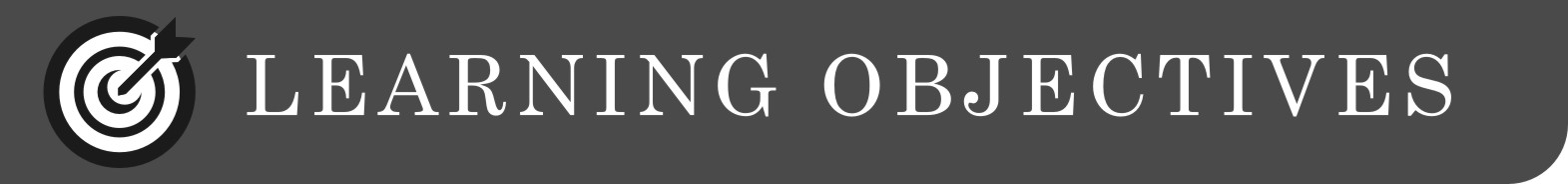 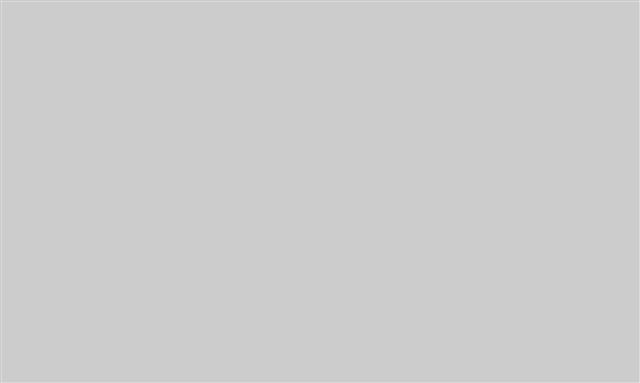 Explain the concept of business communication
Identify various types of business communication
Discuss the tools of business communication
State the role of business communication in an organisation
1. Concept of Communication
Communication can be described as a process of expressing and transmitting ideas, thoughts, opinions, or beliefs among individuals either verbally or nonverbally. 
The word communication has been derived from a Latin word communis, which means common.
According to Oxford English Dictionary, “Communication means the imparting, conveying, or exchange of ideas, knowledge, etc., whether by speech, writing, or signs.” 
According to Keith Davis, “Communication is the process of passing information and understanding from one person to another.”
[Speaker Notes: Communication is a process that involves transferring information from one party to another. There can be no communication unless there is a common understanding resulting from the exchange of information among individuals. Different management experts have defined communication differently. 
In the words of Keyton, “Communication can be defined as the process of transmitting information and common understanding from one person to another.”]
2. Concept of Communication
There are six elements that make communication successful and effective. These elements of communication are:
[Speaker Notes: Let us discuss these elements of communication:
Sender: A person who sends the intended message to another individual(s). A sender is the source of information in the process of communication. For effective communication, the sender should keep in mind the background of the audience before sending any message.
Encoding: It is a process that puts the thoughts of the sender in a framework of symbols or words for the sake of transmitting the message to the audience. 
Message: It is a collection of symbols or words that convey the intention of the sender. The message is sent by the sender to the audience. Communication is said to be effective if the audience perceives the same what the sender intends to convey through the message. Thus, it is important for the sender to compose a message in a manner so that it can easily be understood by the audience. The message should be free from ambiguities so that it can be clearly interpreted. Moreover, the sender should select an effective medium of communication depending on the priority of the message.
Decoding: It is a process of deciphering the encoded message received from the sender and understanding its intended meaning.  
Receiver: A person to whom the decoded message reaches. The receiver is the audience or destination. 
Feedback: It is the response of the receiver to the message sent by the sender. Feedback is basically the acknowledgement of receiving the message or a reply to the message.]
3. Concept of Communication
Meaning of Business Communication
In organisations, communication is essential for sending and receiving various official messages. These messages can be related to business decisions, official meetings, organisational strategies, and so on.
Business communication is a process of exchanging business issues, information, and functions between various parties, such as producers, buyers, distributers, suppliers, competitors, agencies, and business partners through business letters, memos, reports, and notices. The main aim of such communication is to organise and administer business functions effectively.
Business communication can take place internally (within an organisation) or externally (outside the organisation).
[Speaker Notes: The following are some definitions of business communication: 
According to W. H. Meaning, “The exchange of ideas, news and views in connection with the business among the related parties is called business communication.”
According to Prof. J. Haste, “Communication occurred between two or more businessmen for organizing and administering business efficiently is called business communication.” 
According to Brennar, “Business communication is the expression channelling, receiving and interchanging of ides in commerce and industry.”]
4. Concept of Communication
Meaning of Business Communication
There are two types of business communication:
5. Concept of Communication
Need and Significance of Business Communication
[Speaker Notes: Let us discuss the significance of business communication.
Conveying expectations to employees: It is the responsibility of an organisation’s management to effectively communicate employees what they are expected to do. These expectations can be related to important deadlines, goals, strategies, appropriate tools and techniques, etc. If employees are not aware of their job roles and responsibilities, it may lead to chaos and confusion at the workplace. Thus, there should be effective communication between the management and employees.
Ensuring a friendly work environment: If there is effective communication in an organisation, employees would feel comfortable to share their concerns with their superiors. Moreover, it enables the management to respond to the needs of employees quickly so that they can better work towards organisational goals and objectives. 
Managing change and mitigating risks: Efficient communication helps an organisation in managing risks and changes. For example, resistance to change is a natural tendency of employees in any organisation. In such a case, it is essential for managers to explain employees the importance of change in the organisation. Here, the role of effective communication comes into the picture. Apart from this, effective communication between managers and employees helps in managing risks like conflicts, wastage of time, and incidences of mistakes.]
1. Types of Business Communication
[Speaker Notes: In an organisation, communication can happen at any level, such as between employees, between managers and subordinates, between departments, and between employees and third parties like customers, suppliers, etc. Communication can happen based on the target audience; purpose of communication; and communication channels used.]
2. Types of Business Communication
Internal and External Communication
Internal communication occurs inside the organisation and can be categorised into the following types:
[Speaker Notes: Upward communication: This type of communication flows from the lower level to the upper level in an organisational hierarchy. For example, when a team member communicates to the team leader, it is upward communication. 
Downward communication: This type of communication flows from the upper level to the lower level in a hierarchy. For example, when a team leader issues orders and instructions to the team members, it is downward communication. Similarly, the announcement of new policies and rules through official statements, boards, memos, reports, speeches, and notices is a form of downward communication.
Horizontal communication: This type of communication flows between employees working at the same level. For example, communication between a financial analyst and a market analyst regarding financial plans is horizontal communication. 
Diagonal communication: This type of communication flows between individuals in different teams and at different levels in an organisational hierarchy. For example, communication between the head of the IT department and the marketing head regarding newly developed marketing software is diagonal communication.]
3. Types of Business Communication
Internal and External Communication
External communication occurs outside the organisation. For example, communication between the production manager of an organisation and vendors regarding the quality of raw material is external communication. The main aim of external communication is to enhance organisational performance, goodwill, and brand image.
4. Types of Business Communication
Formal and Informal Communication
Formal communication: This type of communication takes place in an official style in professional settings, business meetings, and conferences. In such communication, there are certain rules and principles that need to be followed while conveying a message. 
Informal communication: Informal communication is a free form of communication and does not follow any fixed pattern. This type of communication does not follow any rigid rule or guideline; thus, it also evades any restriction of time or place.
5. Types of Business Communication
Verbal and Non-verbal Communication
Verbal communication involves the use of sounds, words, and language. An effective verbal communication is an integral part of any business. It is broadly classified into two types, which are:
6. Types of Business Communication
Verbal and Non-verbal Communication
Non-verbal communication is a type of communication that involves the use of signs and symbols. Non-verbal communication does not use words or sounds. It includes gestures, tone of the voice (inflexions), smell, touch, and body motion. For example, the gesture of a finger on the lips can be used to tell the other person to be silent.
7. Types of Business Communication
Written and Visual Communication
Written communication: In this type of communication, a message is conveyed in a recorded form. It includes e-mails, articles, reports, and memos. Written communication can be used to convey information formally or informally. 
Visual communication: This type of communication involves the visual display of information through aids such as photos, signs, logos, codes, symbols, and designs. It is one of the most effective tools of communication as it attracts immediate attention of individuals.
Tools of Business Communication
[Speaker Notes: Let us discuss the tools of business communication in detail.
Face-to-face communication: It is one of the most common techniques wherein one-to-one communication happens between two individuals. 
Telephonic communication: It is another significant business communication tool that helps in delivering the message directly to the recipient over the phone. 
E-mail: It is one of the most widely used written communication tools. In an organisation, employees use e-mails for various purposes, such as sharing business reports or transmitting any other business concern. E-mails can be used for sending information to multiple recipients at the same time.
Social media: It involves online communication channels that allow individuals to share their ideas, views, and thoughts and participate in social networking.  
Web conferencing: It has become one of the most famous online communication tools especially in the today’s fast-pace business world. Web conferencing allows individuals to hold real-time communication with multiple users at remote locations through the Internet.]
1. Role of Business Communication in an Organisation
2. Role of Business Communication in an Organisation
Benefits of Business Communication
[Speaker Notes: Let us discuss the benefits of business communication in detail. 
Saving time and cost: Effective communication enables managers to assign duties in an effective manner. It saves the time incurred on redoing of misunderstood tasks. This ultimately helps in reducing overall time, cost and efforts. 
Expanding the scale of business: Globalisation has provided ample means to businesses to widen their customer base. Good communication helps organisations to reach potential customers and convince them to buy their products and services. Not only this, it also allows organisations to take feedback on its products and services from their existing customers. In this way, organisations can improve the quality of their products and services and expand their business by reaching to maximum customers.
Increasing productivity: Good communication helps in avoiding confusion and resolving conflicts by making employees clear about their roles and responsibilities. This results in getting the desired outcome more quickly and efficiently. In addition, effective communication allows a free exchange of ideas and feedback pertaining to performance improvement. 
Fostering a supportive team environment: This is another major benefit of business communication. Effective business communication allows employees to work collectively and in a well-coordinated manner to achieve organisational goals and objectives. This ultimately fosters teamwork in an organisation. 
Serving the needs of internal and external customers: With regard to internal customers, business communication helps different departments and employees in getting information required for achieving organisational goals. On the other hand, business communication helps external customers, such as suppliers, consumers, and investors, to collect information about an organisation through its websites, customer service centres, word of mouth, etc. before actually dealing with the organisation. 
Building customer relationships: Effective communication enables an  organisation to inform customers about its presence and the availability of its products. Moreover, it helps the organisation to understand the needs and expectations of customers and provide them with customised products. 
Strengthening partnerships: Good communication helps an organisation in better dealing with their business partners by clearly understanding their needs and expectations. Moreover, it avoids confusion and misunderstandings between the organisation and its partners. This results in strengthened relationships and effective business deals between the organisation and its partners.]
3. Role of Business Communication in an Organisation
Barriers to Business Communication
[Speaker Notes: Let us discuss the barriers to business communication.
Psychological barriers: Some emotional or mental factors such as prejudices impact the perception of the message by its receiver.  It leads to various consequences, such as pre-evaluation of information before it is actually received, selective listening, selective retention, and selective transfer of information. 
Personal barriers: Some factors such as attitude towards superiors, colleagues and other team members largely affect the flow of information. Negative attitude may lead to distortion of information, which may acts as a barrier to effective communication. 
Organisational barriers: Excessive rigidness of an organisational structure often puts a negative impact on the flow of information. The organisational barriers may arise because of complexity in organisational policies and rules and a lack of proper communication system.
Poor communication skills: Sometimes people do not have effective communication skills. This may create chaos and misinterpretation of the message by the receivers. For example, improper usage of grammar may make the information unclear. 
Fear of high ranking: Sometimes people are not comfortable in exchanging their views and ideas with their superiors. In such a case, it would be difficult for superiors to understand what is required and take appropriate actions. This leads to a communication gap between employees and their superiors.  
Stereotyping: It refers to categorising people into a single class based on some trait. In stereotyping, the receiver compares the sender with some other person on the basis of a common trait. This affects the objectivity of effective communication as the receiver may misjudge the intention of the sender.]
4. Role of Business Communication in an Organisation
Barriers to Business Communication
[Speaker Notes: Halo effect: It is a type of perceptive bias where a particular perception of one’s personality trait influences the perception of the entire personality of a person.  For example, if you consider a person kind, you may also tend to think that he/she is intelligent, hard-working, and generous.  
Lack of response: Lack of response or inappropriate response from the receiver discourages the sender to communicate further. This creates a communication gap between the two.   
Dilution of the actual message: Dilution of information takes place when one person gets the information and passes it on with an addition or an omission to the other person. 
Use of jargon: Jargon refers to difficult or special words, which are specific to a group or profession. For example, it would be difficult for a marketing head to understand complicated networking terminology used by the IT head in an e-mail. In such a case, the whole communication would become futile.
Unfavourable communication environment: If communication takes place in an environment that is full of trust and confidence, it results in a positive response from the receiver. On the other hand, if communication takes place under an unfavourable environment, even well formulated and meaningful information produces a negative impact. 
Distance: The physical distance between the sender and the receiver may delay communication and affect the expectations of both the sender and the receiver.]
5. Role of Business Communication in an Organisation
Measures to Overcome Barriers
Let’s Sum Up
In an organisation, communication is a process of conveying orders, instructions, and information to achieve the desired level of performance of employees. 
Communication can happen based on the target audience; purpose of communication; and communication channels used. 
Business communication can be internal or external; formal or informal; verbal or non-verbal; and written or visual.
The basic tools of business communication include face-to-face communication, telephonic communication, e-mail, social media, and web conferencing.
The barriers to communication can be classified into psychological barriers, personal barriers, organisational barriers, poor communication skills, etc.
Chapter 6: Managerial Decision Making
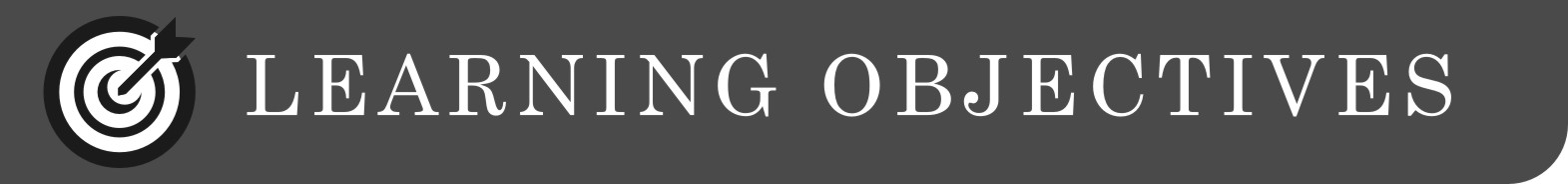 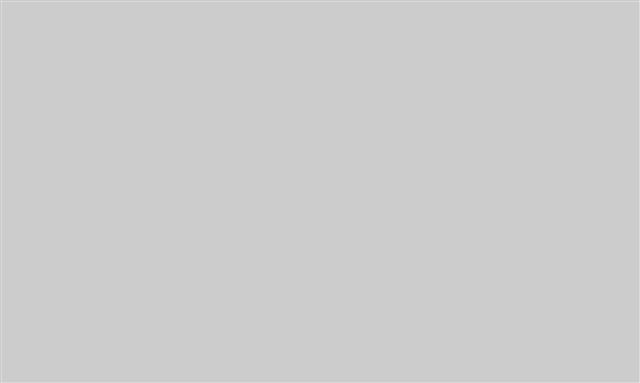 Define the concept of decision making
Discuss the process of decision making
Identify the types of decisions
Explain the importance of decision making
Describe the role of information technology in decision making
Concept of Managerial Decision Making
Decision making is a process of selecting the best course of action from all available alternatives. It is a problem-solving method wherein a feasible solution is identified for the prevailing problem. 
According to Koontz and O'Donnell, “Decision-making is the actual selection from among alternatives of a course of action.”
In the words of George R. Terry, “Decision-making is the selection based on some criteria from two or more possible alternatives.”
According to Louis A. Allen, “Decision-making is the work which a manager performs to arrive at conclusion and judgment.”
1. Process of Managerial Decision Making
The steps involved in the decision-making process:
2. Process of Managerial Decision Making
Let us discuss the steps in detail.
Defining the problem and collecting information: This is the first step of the decision-making process wherein managers need to find out the problem for which a decision is to be made.
Developing possible courses of action or alternatives: In this step, managers are required to find out all possible solutions to the problem. 
Evaluating alternatives:  In this step, managers assess all the alternatives developed in the previous step on the basis of feasibility, implication, and associated risks.
Selecting the best alternative:  Managers are now required to select the best course of action for solving the defined problem.
3. Process of Managerial Decision Making
5. Implementing the decision: This is one of the most crucial steps of the decision-making process. 
6. Following up: This is the last step in the decision-making process wherein managers ensure that the decision taken is successful in achieving the defined objectives.
4. Process of Managerial Decision Making
Decision-making models
Some of the important decision-making models  are:
5. Process of Managerial Decision Making
Decision-making models
Let us discuss these models in detail.
Rational Model: This is a cognitive model in which managers use their thoughts for analysing the available alternatives and selecting the best one. The rational model is used for making non-programmed decisions.
Bounded Rationality Model: This model was propounded by Herbert Simon. The bounded rationality model is a cognitive decision-making model with limited time to decide. 
Contingency Model: According to this model, decisions must be made in line with all social, political, and economic factors.
7. Process of Managerial Decision Making
Centralisation	
Centralisation is a process by which the authority of decision making is rested in the hands of top management. by the environment. This type of decision making structure is found in small organisations due to their small size of operations. The following are the main advantages of centralised decision making:
Low managerial overheads as authority is rested at one place 
High degree of consistency as decisions are taken at one point
Total participation of top management due to its accountability for the success or failure of decisions
Simple decision-making structure as there is a line command (decisions are made at top level and passed to lower levels).
8. Process of Managerial Decision Making
Decentralisation
In decentralisation, authority of decision making is distributed among employees working at lower levels in an organisation. However, top management has the control of all strategic issues.
Advantages of the decentralised structure are as follows:
Reduction of workload of top management as it is focused on strategic goals
Effective utilisation of skills of middle and lower level managers
Increase in efficiency and productivity due to an effective communication system.
Quick response to changes as decisions are made independently as the need arises.
9. Process of Managerial Decision Making
Decentralisation
Shortcomings of the decentralisation structure
10. Process of Managerial Decision Making
Decentralisation
Let us study these shortcomings in detail.
Reduction of top management’s control: In the decentralised structure, if roles and responsibilities of medium and lower level managers are not properly defined, managers may take decisions as per their own convenience and go beyond the limits defined by the top authority. 
Misunderstanding of goals: In large organisations having many divisions/plants, communication can be distorted due to misunderstanding of corporate goals by employees working in different units. 
Requirement of high expertise: To take decentralised decisions, an organisation need to hire highly skilled managers having experience in making decisions. This may incur high costs for the organisation.
11. Process of Managerial Decision Making
Distinction between centralisation and decentralisation
1. Types of Managerial Decisions
2. Types of Managerial Decisions
Based on the level of management:
Strategic decisions: These decisions are taken by the top management of an organisation.
Tactical decisions: These decisions are taken by the middle management of an organisation.
Operational decisions: These decisions are taken by operational managers for deciding the daily operations of an organisation.
Based on the nature of decisions:
Programmed decisions: These decisions are repetitive in nature and are made on a regular basis. 
Non-programmed decisions: These decisions are made only when the situation arises.
Importance of Managerial Decision Making
Importance of managerial decision making in an organisation is as follows:
[Speaker Notes: Let us discuss the importance of decision making in detail.
Effective utilisation of resources: An organisation needs to carry out its day-to day activities by using limited resources. These resources are men, money, machine, material. If these resources are over-utilised, it may incur extra costs for the organisation. On the other hand, underutilised resources would hamper the functioning of operations. Effective decision making help in making optimal utilisation of resources by allocating resources as per requirements.   
Handling of problems and challenges: In a business environment, various problems and challenges arise due to sudden changes. An organisation needs to respond to these problems at the earliest for its long-term survival. Effective decision making can help the organisation in tackling the complications of the business environment. 
Accomplishment of business goals and objectives: Decision making is crucial to the attainment of business goals and objectives. Managers make rational decisions by making a careful analysis of all possible alternatives and their impact on the functioning of the organisation. This leads to accomplishment of organisational goals and objectives within the stipulated time.
Improved efficiency: In an organisation, efficiency is measured in terms of costs and profits. High profits and low costs are the indicator of high efficiency. Decision making helps in lowering costs by improving the utilisation of resources, thereby increasing profits. This ultimately improves the efficiency of the organisation. 
Promotion of innovation and creativity: When rational decision making takes place in an organisation, new ideas, processes, and concepts are generated. It results in innovation and creativity, which enable an organisation to respond quickly to changes in the business environment.  
Increased motivation: In an organisation, decision making motivates employees to perform to their best capabilities. It encourages them to take ownership of problems and solve them after careful analysis of all the possible solutions. When decisions taken by employees are successful, they bring both monetary and non-monetary benefits to the organisation as well as to the employees. This motivates employees to contribute to the success of the organisation.]
1. Information Technology and Managerial Decision Making
An information system is a set of interrelated components that collects, stores, processes, generates, and disseminates information for effective business decision making. Some important types of information systems are:
2. Information Technology and Managerial Decision Making
Let us discuss the information systems in detail:
Executive Support System (ESS): It is an information system used by executive-level managers to make non-programmed decisions. It presents information in the form of summarised reports. 
Transaction Processing System (TPS): This system is used to record all types of transactions that occur in an organisation. In TPS, there are two types of transaction processing:
Batch transaction processing: In this type of processing, all the 	transactions are gathered in batches for processing. 
Real-time transaction processing: In this type of processing, a transaction is processed immediately.
3. Information Technology and Managerial Decision Making
Management Information System (MIS): It is an integrated system that provides information to support the decision making process of an organisation. The most important components of MIS are:
      Hardware
      Software
      Procedures
      Data
      People
4. Information Technology and Managerial Decision Making
Decision Support System (DSS): It is an interactive software-based system that produces information from raw data, documents, and personnel knowledge. 
Office Automation System:  It is a computerised system that helps in making decisions related to day-to-day administrative and business activities performed in an organisation.
Let’s Sum Up
A decision is a course of action or a conclusion that is derived after consideration of many factors.
Decision making is a problem solving process of selecting a feasible solution from all available alternatives.
Organisations can use various types of decision making models for finding the solutions to problems. 
Effective decision making requires correct, complete and timely information for analysis. For this, various information systems are used, such as ESS, TPS, MIS, DSS, and OAS.
Chapter 7: Leadership
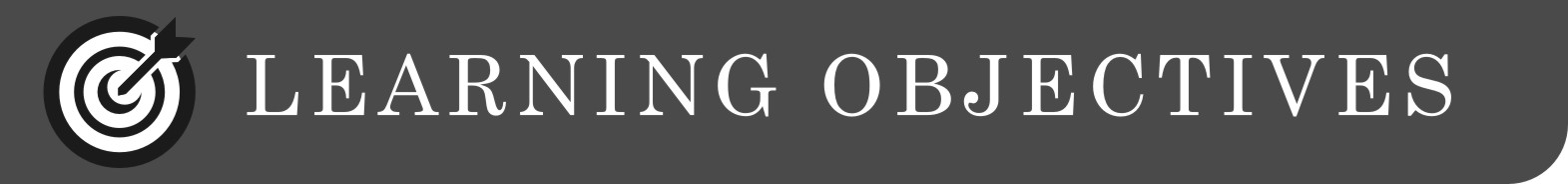 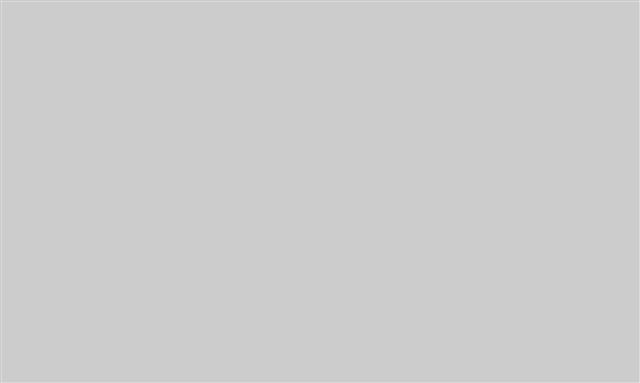 Explain the concept of leadership
Differentiate between leadership and management
Discuss how leadership affects team work competency
Explain the role of leadership in group decision making
1. Meaning of Leadership
Leadership is an individual’s skill to make strong decisions and inspire others to perform efficiently. 
In the organisational context, leadership is an ability of an individual to influence an employee or a group of employees toward the attainment of a vision or a set of goals. 
A leader is one who trains and influences people having diverse abilities and skills to work in a coordinated manner and achieve organisational goals and objectives.
Traditionally, the term leader was used for an administrator who was responsible for managing office activities. However, over the passage of time, the scope of leaders has increased in an organisational setting.
[Speaker Notes: Leadership nowadays is not confined to giving advice and issuing orders to subordinates rather it is all about coordinating with team members, understanding their issues, supporting them, and evaluating their performance.]
2. Meaning of Leadership
According to Chester Bernard, “Leadership is the quality of behaviour of the individual whereby they guide people on their activities in organised effort.”
According to Keith Davis, “Leadership is a human factor, which binds a group together and motivates towards the particular goals.”
According to Koontz and O’Donnell “Leadership is the ability to exert interpersonal influence by means of communication towards achievement of goals.”
According to Management guru Peter F Drucker, “Leadership is the lifting of people’s vision to a higher sight, the raising of their performance to a higher standard, the building of their personality beyond its normal limitation.”
3. Meaning of Leadership
Characteristics of a Leader
4. Meaning of Leadership
Characteristics of a Leader
Responsibility: Leaders should be responsible for every decision taken by them. 
Unbiased attitude: A leader should strive to remain unbiased in order to make good decisions and influence people to implement these decisions. 
Strong values: Leaders should respect the needs of their team members and strive to fulfil those needs. 
Clear vision: An effective leader sets a clear vision or picture of where the organisation would reach in the future. 
Consistency and transparency: Consistency indicates the extent to which a leader maintains the same level of commitment under any situation. In addition, a leader should maintain transparency while assigning tasks to meet goals.
5. Meaning of Leadership
Characteristics of a Leader
A successful leader should also have ability to:
Plan and manage time for accomplishing tasks and activities successfully. 
Guide employees in the right direction.
Bridge gaps between top-level management and people working at lower levels.
Allot the right tasks to the right people in order to achieve goals successfully.   
Hold discussions with team members and understand their needs. 
Manage change even under difficult situations.
Build good relationships between internal and external customers.
6. Meaning of Leadership
Types of Leaders
7. Meaning of Leadership
Types of Leaders
Corporate-level leaders: They are top-level leaders, who direct business-level leaders for taking and implementing strategic decisions. 
Business-level leaders: They include divisional or regional leaders, who carry out the direction given by corporate-level leaders. Business-level leaders direct functional-level leaders. 
Functional-level leaders: They include departmental heads, who carry out the direction of business-level leaders and support employees performing specific project functions.  
Operational-level leaders: It includes leaders who undertake the responsibility of executing plans and strategies within functional areas.
8. Meaning of Leadership
Styles of Leadership
[Speaker Notes: Different leaders follow different leadership styles to achieve the defined goals. Leadership styles vary based on the attitude, personality, approach, and working patterns of leaders. For example, some leaders keep the authority of making decisions in their own hands, while some may pass a certain degree of authority of decision making to their subordinates.]
9. Meaning of Leadership
Styles of Leadership
Autocratic leadership: In this style of leadership, leaders issue orders and control subordinates through rewards and punishments. 
Democratic leadership: In this style of leadership, leaders encourage subordinates to participate in decision making. 
Free-rein leadership: In this style of leadership, leaders give complete freedom to subordinates to set their individual goals and perform accordingly. 
Action-oriented leadership: In this style of leadership, leaders are only concerned with getting the jobs done on time. 
Transactional leadership: In this style of leadership, leaders exercise disciplinary power and motivate employees by exchanging awards for performance.
10. Meaning of Leadership
Styles of Leadership
Transformational leadership: In this leadership style, leaders believe in taking the organisation or work teams to the next level of performance and success. 
Charismatic leadership: It is the style of leadership where leaders use their personal charm to inspire others towards the accomplishment of goals and objectives. 
Bureaucratic leadership: It is a style of leadership where leaders follow a close set of standards to ensure the accuracy of work. 
Situational leadership: It is a style of leadership where it is assumed that there is no perfect style of leadership and effective leadership is subjected to requirements.
11. Meaning of Leadership
Role of Leaders
12. Meaning of Leadership
Role of Leaders
Planning: The accomplishment of any project within the stipulated time depends on how effectively it is planned. 
Motivating employees: A leader should be able to encourage employees by addressing their issues and exchanging rewards and recognition for performance.
Communicating goals and objectives: An effective leader clearly conveys the expectations of an organisation to employees. 
Inculcating team spirit: An organisation can successfully accomplish any goal if it is pursued by an effective team. 
Making effective decisions: A leader is responsible for taking right decisions related to various issues.
13. Meaning of Leadership
Functions of Leaders
Motivating employees to improve their performance. 
Influencing employees through rewards and punishments. 
Developing an effective organisational culture. 
Promoting creativity and innovation.  
Delegating authority to subordinates to make decisions.
Planning and organising organisational tasks 
Addressing the needs and expectations of subordinates. 
Managing organisational resources. 
Interacting with subordinates and resolving their problems.
14. Meaning of Leadership
Importance of Leadership
[Speaker Notes: In an organisation, leaders set a direction for people; communicate to people where the organisation wants to reach in the future; encourage people to achieve the organisation’s vision. Without leadership, conflicts may arise among a group of people. This is because different people may have different perspectives of looking at things. Leaders drive people in the same direction and harness their efforts jointly. Moreover, effective leadership helps an organisation to quickly respond to changes in the business environment; thereby sustaining its competitive position.]
1. Leadership vs. Management
Management and leadership are two terms that are often used interchangeably. However, these two are different concepts but are interlinked and complementary to each other. 
Management is all about handling complexity, while leadership is about managing change. 
Leaders set a vision for the future, communicate the vision to people, and inspire them to achieve that vision. 
Managers are relatively risk-averse and try to avoid conflicts wherever possible. Leaders, consider it natural to encounter risks that must be dealt to get the work done.
[Speaker Notes: In spite of the differences between leadership and management, in today’s competitive business environment, organisations need both strong management and effective leadership to achieve efficiency. An effective leader may set the vision of an organisation; however, a good manager defines what should be done to achieve that vision. Without efficient management, the vision set by a leader cannot be sustained. Similarly, management practiced without effective leadership would lead to a lack of creativity and innovation.]
2. Leadership vs. Management
Warren Bennis, an American scholar, provides the following differences between managers and leaders: 
A manager does the administration work; a leader works on innovation.
A manager maintains; a leader develops.
A manager focuses on systems and structures; a leader focuses on people. 
A manager relies on control; a leader gains trust.
A manager has a short-range view; a leader has a long-term perspective.
A manager asks how and when; a leader asks what and why.
A manager accepts and maintains the status-quo; a leader challenges and changes it.
A manager does things right; the leader does the right things.
Leadership and Teamwork
Leaders address the needs and concerns of team members and resolve conflicts, which, in turn, encourage members to perform efficiently. They focus on developing the skills of team members so that the members can make their own decisions and work efficiently toward organisational goals and objectives.
The skills that a leader strives to inculcate in team members consist of:
Communication skills
Listening skills
Time management skills
Decision-making skills
Risk identification skills
Motivation skills
[Speaker Notes: Skills to be Possessed by Team Members are: 
Communication skills: A communication gap is one of the major causes of poor productivity of people. To remove such gap, leaders encourage their team members to be good communicators so that they can freely share their thoughts with each other. Good communication skills help team members in developing cordial relationships with other team members and management; avoid confusions; and resolve conflicts. Leaders develop communication skills of team members using various tools, such as group discussions, one-on-one sessions, and role plays. 
Listening skills: Good listening skills are equally important for team members in order to work efficiently. These skills help team members to understand their roles clearly and determine various aspects of a task, such as the duration, requirement of resources, and desired quality level. Poor listening skills may lead to wrong decisions by team members, which would affect their productivity adversely. Thus, leaders focus on developing good listening skills of team members. Observations and feedback sessions are two important tools for developing listening skills.  
Time management skills: Every project in an organisation has a starting and end point. Any delay in the completion of a project may bring losses for the organisation. Thus, team members are required to complete their assigned tasks on time so that the project can be delivered within the stipulated time period. For this, it is important that team members should have good time management skills. Leaders strive to develop time management skills of team members using various methods like goal setting, prioritisation of tasks, weekly reviews, to-do lists, etc.      
Decision-making skills: Leaders are usually responsible for taking all major decisions related to organisational activities. However, when a project is executed, there may be a need to take immediate decisions and a leader may not be available at that point in time. In such cases, team members are required to take spontaneous decisions in order to maintain the project flow. Team members can take effective decisions if they have good decision making skills. To develop the skills of team members, leaders should delegate authority of decision making to members and support them from time to time.       
Risk identification skills: Every organisational activity is subject to a certain degree of risk. However, risks can incur huge losses for an organisation if not identified and managed on time. Therefore, a leader must focus on building a competent team in which the members are able to assess risks involved in activities and take appropriate actions to mitigate such risks.  
Motivation skills: Motivating people is not the solo responsibly of a leader rather team members should be self-motivated to perform any task collectively. Thus, it is important for a leader to understand the needs of team members and resolve their problems so that the members are keen to work toward the completion of tasks.]
Leadership and Group Decision Making
With an increase in competition and awareness of employees, a need for participative management was felt for the successful accomplishment of organisational goals and objectives.
In today's business environment, employees are required to work in groups and take decisions collectively. 
Effective leaders tap the creativity, learning, awareness, and abilities of group members and encourage them to take decisions collectively.
To facilitate effective decision making, leaders communicate employees clearly what needs to be done and encourage them to take responsibility for decision making.
[Speaker Notes: Group decision making requires effective coordination and integration of group members. As every member of a group has different perspectives, thoughts, and ideas, there are chances that they may disagree on various aspects. This can give rise to conflicts among group members, which adversely affect group performance as well as organisational performance. Here, the role of leaders comes into the picture.  
Effective leaders influence employees to share their knowledge and skills; provide inputs for decision making; give suggestions for improvement; engage in cross-functional teams; and contribute to various management initiatives. This results in increased employee motivation and productivity over a period of time. It leads to a consultative environment in an organisation rather than the traditional direct command system. In addition, leaders should ensure that employees are willing to participate in group decision making.]
Let’s Sum Up
Leadership is ability of individuals to inspire or influence others to perform efficiently in order to achieve common goals. 
An effective leader has various characteristics of a leader include responsibility, unbiased trust, strong values, clear vision, consistency, and transparency.
In an organisation, there can be leaders at corporate, business, functional, and operational levels. 
In an organisation, leaders perform various roles, such as planning, motivating employees, communicating goals and objectives, inculcating team spirit, and making effective decisions.
Leadership and management are two different concepts but are interlinked and complementary to each other.
Chapter 8: Motivation
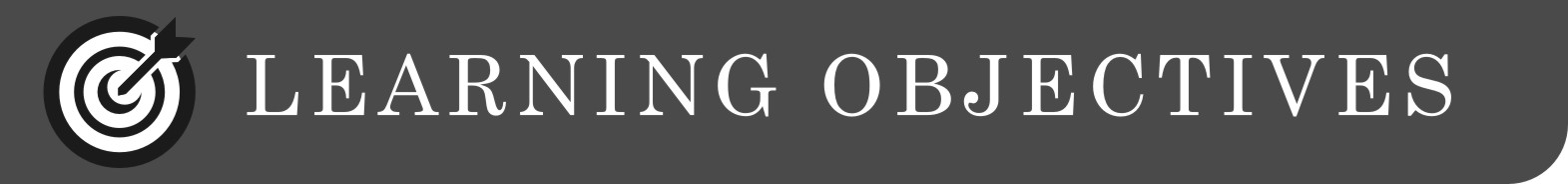 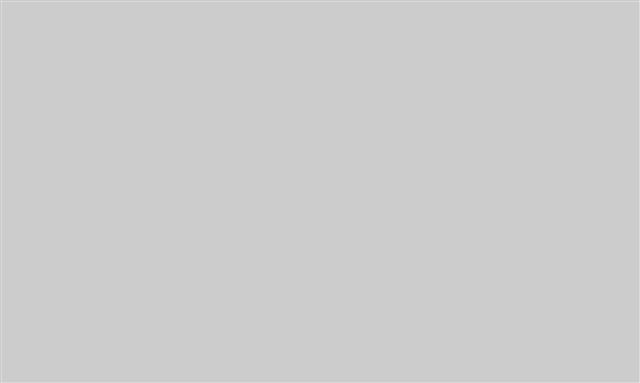 Explain the concept of motivation
Discuss the importance of motivation 
Describe various motivation theories
List various tools for motivation
1. Meaning of Motivation
The term motivation has been derived from a Latin word movere, which means to move. 
Motivation can be defined as a basic psychological process or an internal feeling that helps individuals to attain their personal and professional goals in an efficient manner. 
In the organisational context, it generates a drive among people to work collectively and move in a desired direction with an aim to achieve organisation goals. 
It involves the biological, emotional, social and rational forces that stimulate the behaviour of individuals.
2. Meaning of Motivation
According to Robert Dubin, an author of Human Relations in Administration (1974), “Motivation is the complex of forces starting and keeping a person at work in organisation.”
According to Michael J. Jucius author of Personnel Management (1950), “Motivation is the act of stimulating someone or oneself to get a desired course of action, to push the right button to get a desired reaction.”
According to Dalton E. McFarland, an important personality in the field of business management and author of many books on management, “The concept of motivation is mainly psychological. It relates to those forces operating with the individual employee or subordinate which impel him to act or not to act in certain ways.”
3. Meaning of Motivation
Need for Motivation
4. Meaning of Motivation
Need for Motivation
Productive use of human resource: Human resource is a valuable asset of an organisation. Poor performance of employees may have serious impact on the performance of the organisation. If employees are motivated, they would make efficient use of their skills and competencies to perform work, which would increase overall organisational efficiency.
Low absenteeism and turnover: High rate of absenteeism and attrition may bring financial losses for an organisation, which affects its performance adversely. Motivated employees perform their work with greater zeal and enthusiasm, do not take frequent offs, and show stability in the organisation. In addition, motivated employees are loyal towards the organisation.
5. Meaning of Motivation
Need for Motivation
Good corporate image: Employees play an important role in influencing the corporate image of an organisation. If employees are motivated to work efficiently, they would also work towards the fulfilment of customer needs. This builds a good image of the organisation in the market. 
Development of friendly relationships: Motivated employees are usually open to express their thoughts and views with others. This bridges communication gap and resolves conflicts among employees; thereby developing cordial relationships between employees and between management and employees.
6. Meaning of Motivation
Need for Motivation
Achievement of goals: Motivation drives a goal-directed behaviour that encourages employees to put their efforts towards the accomplishment of organisational goals. This increases overall organisational efficiency and productivity. 
Increased job satisfaction: Job satisfaction is basically an employee’s perception about how well his/her job meets his/her expectations. Motivation helps employees in developing a positive attitude towards work, which increases their job satisfaction.
1. Theories of Motivation
2. Theories of Motivation
Traditional Theories

Traditional theories of motivation aim to provide a basic understanding of how to motivate people in an organisation. 
These theories explain motivation in terms of financial factor only. It provides an insight that people behave in a certain way to maximise their monitory income. 
Traditional theories advocate that people work harder if they find adequate material rewards associated with the task. 
These theories also assume that people have a strong fear of punishment in case of non-performance.
[Speaker Notes: Traditional theories of motivation were strongly criticised by human behaviourists. According to them, traditional theories of motivation neglect socio-psychological factors; thereby underestimating human motivation. According to Chester Barnard, “It seems to me to be a matter of common experience that material rewards are ineffective beyond the subsistence level excepting to a very limited population of men; that most men neither work hard; nor can be induced thereby to devote more than a fraction of their possible contribution to organisational effort.”]
3. Theories of Motivation
Traditional Theories
Maslow’s Need Hierarchy Model
[Speaker Notes: The levels of needs given by Maslow are explained as follows:
Physiological needs: These needs include the basic needs for food, clothing, and shelter.
Safety needs: These needs include needs for protection from physical and emotional harm.
Social needs: These needs include needs for affection, belongingness, acceptance, and friendship.
Esteem needs: These needs include needs for internal esteem factors, such as self-respect, autonomy, and achievement as well as external esteem factors, such as status, recognition, and attention.
Self-actualisation needs: These needs include a drive for individuals to become what they are capable of becoming. Self-actualisations needs include the need for growth, need for realisation of one’s potential, and need for self-fulfilment.]
4. Theories of Motivation
Traditional Theories
Herzberg’s Motivation-hygiene Model
A psychologist Frederick Herzberg proposed the two-factor theory, which is also known as the motivation-hygiene theory. 
Herzberg concluded that two sets of factors are related to job satisfaction and job dissatisfaction. He called the former set of factors as satisfiers/motivators/growth factors/ intrinsic factors and the latter sets of factors as dissatisfiers/ hygiene factors/maintenance factors/extrinsic factors. 
Satisfiers/motivators/growth factors/intrinsic factors represent people’s perception about their jobs.
5. Theories of Motivation
Traditional Theories
Herzberg’s Motivation-hygiene Model
Dissatisfiers/hygiene factors/maintenance factors/extrinsic factors are the factors whose absence can cause dissatisfaction among employees. 
Examples of intrinsic factors include achievement, recognition, responsibility, advancement, growth, etc. These factors help in increasing the job satisfaction of employees. 
Examples of extrinsic factors are rules and regulations, supervision, job security, salary, working conditions, personal life, status, etc.
6. Theories of Motivation
Modern Theories
Modern theories of motivation advocate that motivation is a complex psychological process.
Modern theorists explain that there are several internal and external variables that affect the motivation level of employees at workplace. 
The ERG theory, McClelland’s theory of needs, and equity theory of motivation are some important modern theories of motivation.
7. Theories of Motivation
Modern Theories
ERG Theory
[Speaker Notes: The Existence, Relatedness and Growth (ERG) theory was developed by an American psychologist Clayton Alderfer. He synchronised the Maslow's need hierarchy theory by categorising five levels of needs into three simpler and broader classes of needs.
Let us discuss these levels in detail.  
Existence: These needs are concerned with fulfilling the basic requirements for the existence of individuals. Maslow’s physiological and safety needs are included in this group.
Relatedness: These needs are concerned with the desire of individuals for maintaining important interpersonal relationships. Individuals who possess a dominant desire for affiliation feel a need to interact with others in order to satisfy that desire. Maslow’s social and esteem needs are included in this group.
Growth: These needs are concerned with the self-development of an individual. According to Alderfer, growth is an intrinsic desire for personal development. Maslow’s esteem and self-actualisation needs are included in this group.
The ERG theory states that if the lower order needs are satisfied, it leads to a desire for satisfying higher order needs. This theory states that multiple needs can act as motivators at the same time and attempt to satisfy higher order needs, which can result in the regression of lower order needs.]
8. Theories of Motivation
Modern Theories
McClelland's Theory of Needs
[Speaker Notes: The McClelland's Need Theory was given by a well-known psychologist David McClelland.  According to him, individuals have specific needs over a period of time. These needs are shaped by the life experiences of individuals. He advocated that the needs of individuals fall into three categories, which are achievement, power, and affiliation. These needs affect individuals’ motivation level and their effectiveness in a particular job. 
These needs and drives are explained as follows: 
Need for Achievement (NAch): Individuals with high NAch get motivated if they are given challenging tasks because they are creative, hardworking and open minded. They like to set difficult targets and solve complex problems. Such individuals prefer jobs that require personal responsibility, feedback, and moderate or calculative risks.
Need for Power (NPow): Individuals with high NPow like to control and affect the behaviour of others as they are manipulative in nature. If these individuals use their traits positively, they can become successful managers and good leaders who believe in a democratic style of leadership. On the other hand, if they use their traits negatively, they become autocratic style leaders. 
Need for Affiliation (NAff): Individuals with high NAff have an urge to develop interpersonal relationships. Such individuals perform better in situations where they get personal support. They avoid conflicts with others and develop harmonious relationships with others. They may continue working in an organisation because they have a good friend circle even though they are not happy with the organisation’s policies. The efficiency or performance level of such individuals increases when they work in a team with their friends.]
9. Theories of Motivation
Modern Theories
Equity Theory of Motivation
[Speaker Notes: Let us discuss these four comparisons in detail. 
Other-outside: When an employee compares his/her job inputs and outputs with employees in other organisations at the same position, it is known as other outside comparison. For example, comparison made by the marketing executive of organisation A regarding his/her benefits against the benefits received by the marketing executive of organisation B is called other-outside comparison. 
Self-inside: When an employee compares his/her job inputs and outputs with employees inside the organisation at the same position, it is known as self-inside comparison. For example, comparison made by the marketing executive of organisation A regarding his/her benefits against the benefits received by another marketing executive of the same organisation is called self-inside comparison.
Other-inside: When an employee compares his/her job inputs and outputs with employees outside the organisation at different positions, it is known as other-inside comparison. For example, comparison made by the marketing executive of organisation A regarding his/her benefits against the benefits received by the marketing head of organisation B is called other-inside comparison.
Self-outside: When an employee compares his/her job inputs and outputs with employees at different positions in the same organisation, it is called self-outside comparison. For example, comparison made by the marketing executive of organisation A regarding his/her benefits against the benefits received by the marketing head of the same organisation is called self-outside comparison.]
1. Techniques for Stimulating Creativity
Motivating employees can be challenging for any organisation. This is because different people are motivated differently depending on their current environment.
An individual may be motivated with the fulfilment of personal goals but a team gets motivated with the fulfilment of team goals.
However, motivation of individuals is necessary as a team is formed by individuals. If team members are able to fulfil their higher level needs to get motivated, the team will also be motivated. Thus, organisations use different techniques to motivate individuals and teams.
2. Techniques for Stimulating Creativity
Motivating Individuals
[Speaker Notes: A person needs to be individually motivated to motivate others or to remain motivated in a team. While motivating an individual, it is important for an organisation to understand the nature, personality, and needs of the individual. Some commonly used techniques for motivating individuals are:
Monetary and non-monetary benefits: These are one of the important ways of motivating individuals. Examples of monetary benefits are incentives, commissions, and bonus, while the examples of non-monetary benefits are appreciation, recognition, gift vouchers, medical claims, etc. It is believed that monetary motivational tools have better results in comparison to non-monetary ones. However, the importance of non-monetary measures cannot be ignored as there are certain needs of employees that cannot be fulfilled by money. 
Job enrichment: It motivates employees by making a job more competitive. Job enrichment allows employees to share some responsibilities of their superiors. When employees are given more or additional responsibilities, they feel themselves as an integral part of the organisation. This further increases their confidence and maintains their interest in work, which, in turn, leads to increased productivity.
Job rotation: Performing the same kind of work on a daily basis can be monotonous for employees. Job rotation is a technique wherein employees are assigned different roles and responsibilities to retain their interest in the work. Job rotation helps in enhancing the performance of employees by keeping them motivated. In addition, it reduces the monotony of work. 
Goal setting: Employees are given authority to set goals for the organisation. If employee participation is promoted while setting goals, they would feel more committed towards the attainment of goals. 
Flexible shifts and skills development: Employees are given a choice to select the desired shift of work. In this way, they can work as per their comfort and convenience, which, in turn, boost their motivation. Moreover, organisations also focus on improving the skills of employees so that they can perform their work effectively.]
3. Techniques for Stimulating Creativity
Motivating Groups
[Speaker Notes: Some common techniques of group motivation are:
Accomplishment/achievement: In a group, people often get motivated with interesting work or an opportunity to achieve something significant. They get motivated in situations that offer personal responsibility and calculated risks. Thus, it is important for leaders to delegate responsibility to team members so that they can feel as a valuable part of the organisation.
Reward and recognition: Employees in a group want to be appreciated for the role they play in a team. Rewarding employees in a team and recognising their work is one of the important ways to enhance the motivation level of the entire team. 
Affiliation: Some employees get motivated if they have close relationships with other team members. Thus, it is essential for a leader to develop a sense of belongingness among team members and explain them the importance of working collectively and developing a strong bond with team members. 
Positive work environment: Pleasant and less stressful work environment spreads positive energy, which, in turn, boosts employee motivation and satisfaction. Thus, it is primary for an organisation to maintain a congenial work environment. 
Fair compensation: Employees feel highly motivated if they get proper salaries in exchange of the work performed by them. If employees get fair wages, they are less likely to switch to other organisations. Thus, it is important for an organisation to ensure a fair compensation system.  
Skills improvement: Organisations should conduct training programs for enhancing the skills of employees. It would help employees in performing their jobs and duties effectively, which would ultimately lead to an increase in employee motivation.]
Let’s Sum Up
Motivation can be defined as a psychological process or an internal feeling that helps individuals to attain their personal and professional goals in an efficient manner. 
Motivational theories are broadly categorised into two types, traditional motivational theories and modern motivational theories.
The levels of needs given by Abraham Maslow in the hierarchy of needs theory include physiological needs, safety needs, social needs, esteem needs and self-actualisation needs. 
Psychologist Frederick Herzberg proposed the two-factor theory, which is also known as motivation-hygiene theory.
Chapter 9: Change Management
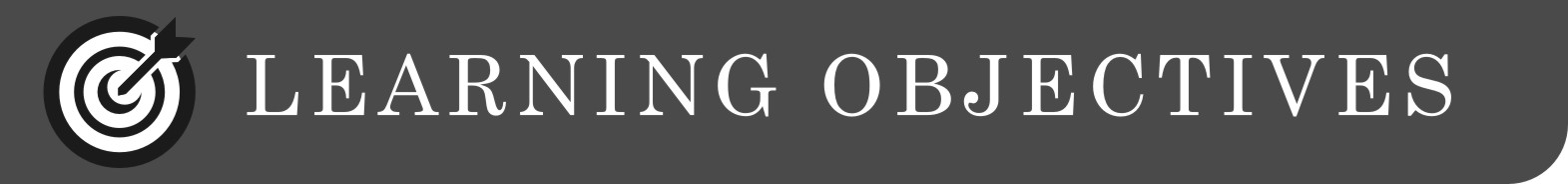 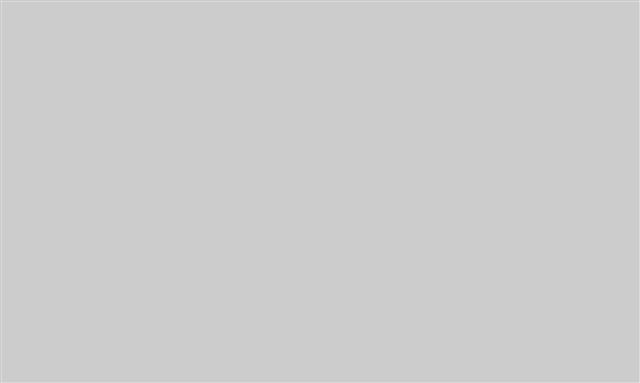 Discuss the concept of change management
Relate change management and organisational development
Discuss the forces and resistance to change 
Elaborate on the role of leaders in change management
1. Meaning of Change Management
As per David P. Baker, “Change management is the process, tools and techniques to manage the people side of the change process, to achieve the required outcomes and realise the change effectively within the individual, change agent, inner team and wider system.”
Change refers to the adjustments or modifications in processes, functions, strategies, or structure. An organisation needs to adapt to change from time to time to meet ever-changing customer requirements, find out new ways of delivering customer service, introduce new products, explore new markets, etc.
2. Meaning of Change Management
Adopting to change helps organisations in: 
Coping with financial crisis. 
Bridging performance gaps. 
Utilising its strengths and understanding its weaknesses
Predicting possible threats and using untapped opportunities. 

In an organisation, change can take place in various areas, such as: 
Mission, vision, and business strategy to achieve long-term goals.  
Technology to achieve efficiency and reduce costs. 
Human resource to maintain an efficient pool of employees.  
Organisational structure to alter the authority-responsibility relationship.
3. Meaning of Change Management
Change Management Process
4. Meaning of Change Management
The change management process is as follows: 
1. Identifying the forces demanding change: It involves identifying the situations, problems or places where change is required in an organisation. 
2. Planning change: In this step, a change plan is designed for managing change. It involves finding out the ways on how the change would be imbibed in the organisation and by whom. 
3. Implementing change: In this step, change is executed in the organisation. All the employees are trained or educated about the change.  
4. Following up: It is the last step in which it is ensured that the implemented change provides the desired result. In case of deviation, remedial measures are taken.
5. Meaning of Change Management
The following are the main objectives of change management: 
To ensure that the desired results of a change are achieved. 
To sustain organisational efficiency and productivity.
To assure that all employees in the organisation are informed about the change to be implemented. 
To establish a creative and flexible culture. 
To reduce issues associated with implementing change. 
To evaluate the exact cost associated with change implementation.
6. Meaning of Change Management
Forces of Change
7. Meaning of Change Management
Forces of Change
The forces of change are basically the causes or reasons of change. In an organisation, change can take place because of various internal and external causes. These causes are explained as follows:
Internal Forces: These are the forces that exist within an organisation. These forces are under the control of the organisation. 
External Forces: These are the forces that are present outside the organisation. These are beyond the control of the organisation.
8. Meaning of Change Management
Resistance to Change
There can be different types of sources that trigger resistance to change, shown in Figure:
[Speaker Notes: Resistance can occur because of various reasons, which are as follows: 
Lack of capabilities: Employees may doubt that their capabilities for contributing to the needed change are not sufficient. Thus, they resist change. 
Lack of incentives:  Employees feel that the change will not offer them enough incentives. They feel they have to work more on the same pay. 
Fear of technological upgradation: This is the fear of unemployment among people. They feel that machines can replace them. 
Fear of salary reduction: It is a fear of getting less pay after change. If the change is done for better style of working, it might result in reducing working hours, which would result in pay reduction. 
Uselessness of skills: Sometimes people fear that their present skills would get obsolete at any time and they further fear that they will not be able to master new skills.  This fear becomes one of the major reasons for people to resist change.
Habit/comfort: Some employees just want to continue the way they are at present and any kind of change is not accepted by them. For instance, an employee does not want to shift to the other branch of the same organisation because of comfort. 
Ego-defensiveness: Sometimes people’s ego becomes a reason for resistance wherein a superior discards the ideas of subordinates.]
9. Meaning of Change Management
Resistance to Change
There can be different types of sources that trigger resistance to change, such as: 
Rational resistance: This type of resistance occurs when people do not have the proper knowledge or information about the change happening in the organisation. This type of resistance decreases when people are provided with relevant information. 
Emotional resistance: This is related to psychological problems of fear, anxiety, suspicion, and insecurity. This type of resistance is tackled by convincing employees about the positive outcomes of change.
10. Meaning of Change Management
Resistance to Change
Resistance can occur because of various reasons, which are as follows: 
Lack of capabilities: Employees may doubt that their capabilities for contributing to the needed change are not sufficient. Thus, they resist change. 
Lack of incentives:  Employees feel that the change will not offer them enough incentives. They feel they have to work more on the same pay. 
Fear of technological upgradation: This is the fear of unemployment among people. They feel that machines can replace them. 
Fear of salary reduction: It is a fear of getting less pay after change. If the change is done for better style of working, it might result in reducing working hours, which would result in pay reduction.
11. Meaning of Change Management
Resistance to Change
Uselessness of skills: Sometimes people fear that their present skills would get obsolete at any time and they further fear that they will not be able to master new skills.  This fear becomes one of the major reasons for people to resist change.
Habit/comfort: Some employees just want to continue the way they are at present and any kind of change is not accepted by them. For instance, an employee does not want to shift to the other branch of the same organisation because of comfort. 
Ego-defensiveness: Sometimes people’s ego becomes a reason for resistance wherein a superior discards the ideas of subordinates.
12. Meaning of Change Management
Managing Resistance to Change
13. Meaning of Change Management
Managing Resistance to Change
Organisations use various ways to manage resistance to change discussed  as follows: 
Facilitation: Managers/leaders should facilitate change by working with employees and helping them to adapt to change easily.
Education: Managers/leaders should make employees aware of the reasons for change, benefits of the change to be implemented, skills required to implement the change, etc. 
Involvement: Managers/ leaders should involve employees in planning and implementing change by asking for their valuable suggestions and ideas.
Negotiation: Managers/leaders should always have a discussion with employees for reaching a mutual agreement to change.
1. Change Management and Organisational Development
According to Beckhard, 1969, “Organization development is an effort that is planned at organization level and starts from the top of the organizational hierarchy in order to enhance the organization’s effectiveness through planned interventions in organizational processes, using knowledge of behavioral sciences.”
Similarities between change management and organisational development   are as follows: 
Both change management and organisational development lay emphasis on improving the performance and efficiency of an organisation. 
Both involve a sequential order of planned actions and a set of processes. 
Both rely on effective leadership to be implemented successfully.
2. Change Management and Organisational Development
The differences between change management and organisational development  are as follows: 
Change management can take place at individual and group levels, whereas organisational development focuses on the forces that impact the organisation as a whole. 
Successful change transforms the way an organisation thinks and works. On the other hand, organisational development helps in stimulating a change within the organisation and managing it effectively.
Change management focuses on cost, quality, and stringent schedules, while organisational development lays emphasis on behavioural science values, human potential, participation, and transfer of skills.
1.Role of Leaders in Change Management
As per Nadler & Nadler, “Leaders are known as Champions of Change- as it is the top management of any organization who keeps the process of change going on and maintain the operational reliability of the organization.” 
In an organisation, people always like to follow the path of superiors who inspire them. Thus, it is important for leaders to become role models and to be willing to accept the change first. Then only, leaders would be able to inspire others to embrace change.  Leaders should create a sense of urgency of change and show their commitment towards implementing the change successfully.  
It is important for leaders to delegate a certain degree of decision-making authority to employees so that the change can be implemented successfully.
2.Role of Leaders in Change Management
Leaders can manage change effectively if they have a clear vision as well as a set of skills and capabilities. 
As per Ajaiyi, a change leader should have the following capabilities: 
Superhuman determination to make change happen 
Persistence 
Stamina 
Sufficient mandate that stems from personal change 
First rate intelligence
Leadership Style
3.Role of Leaders in Change Management
Change- A Planned Activity
Change as a Process
Change Management
Leaders play a vital role in transforming a traditional organisation into a learning organisation. They are called the promoter of change or change agent for modern organisations, which is depicted in Figure :
Leaders- Change Agents
Let’s Sum Up
Change management can be defined as an approach to achieve the desired state of an organisation. 
The process of change management includes various steps, such as identifying the forces demanding change, planning the change, implementing change and following up.  
Resistance occurs due to various reasons, such as lack of capabilities, lack of incentives, and fear of technological upgradation and salary reduction. 
Organisational development and change management are interrelated where organisational development is a planned changed effort.
Leaders play a major role in change management as they inspire others for change.
Chapter 10: Management Information System
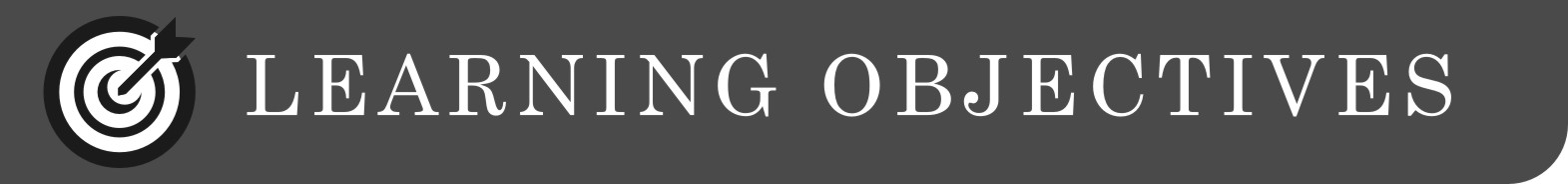 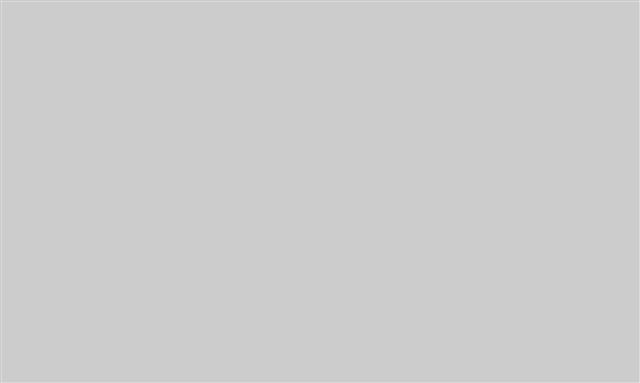 Explain the concept of management information system 
Discuss the importance of data and information
Elaborate on the importance of expert system
Explain the functioning decision support system
Describe the significance of group decision support system
1. Information Technology And Management
Information technology is one of the most important inventions of the 20th century. It has touched every single aspect of human life in a very short span of time. It examines the human behaviour in an organisation with regard to the interactions among individuals and group of individuals. 
To understand the concept of MIS, it is important to understand the two terms management and information system separately.
MIS is a computer-based, integrated system that supports managers to perform various management functions, such as planning, organising, directing, and controlling.
MIS provides data of various organisational functions like sales, production, marketing, finance, etc. and converts this data into meaningful information.
[Speaker Notes: According to Schwartz, “MIS is the system of people, equipment, procedures, documents and communication that collects, validates, operates on, transforms, stores, retrieves and presents data for use in planning, budgeting, accounting, controlling and other management processes.” 

According to Coleman and Ritley, “An MIS 
1. applies to all management levels; 
2. is linked to an organizational subsystem;
3. functions to measure performance, monitor progress, evaluate alternatives or provide knowledge for change or collective action; and
4. is flexible both internally and externally.”]
2. Information Technology And Management
Data and Information
Data is a collection of facts, figures, objects, symbols, and events that have been gathered from different sources.
There are two types of data collected by organisations, namely primary data and secondary data.
When data is processed and converted into a form that has a specific meaning, it becomes information.
Thus, it can be said that information is a well-processed form of data that has a specific meaning and purpose.
3. Information Technology And Management
Data and Information

Information can be made meaningful and useful if it has certain characteristics, which are listed in the figure below:
4. Information Technology And Management
Characteristics of MIS
[Speaker Notes: Let us now discuss these characteristics in detail. 
Management oriented: MIS focuses on providing the right information to the right manager at the right time. This information is used by managers to make timely business decisions.  
 
Management directed: MIS enables the top management of an organisation to make effective decisions by providing adequate information; thereby increasing operational efficiency. Thus, top management invests a huge amount on the implementation of MIS.      
 
Integrated system: MIS is called an integrated system as it is a combination of various management operations and activities. Information provided by MIS can be accessed by all departments of the organisation. This helps the departments to take decisions in a coordinated manner. For example, in a manufacturing   organisation, the production department needs to decide the appropriate level of production. For this, the production department needs information on the current sales and inventory of the organisation. This information can be easily accessed by the production department using MIS.     
  
Common data flow: MIS collects the data from the original source and the data gathered, stored, retrieved, and captured only once. This common data flow in MIS helps in minimising data processing and maximising output generation. 
 
Heavy planning element: Successful implementation of MIS requires careful planning and design. MIS is planned and designed in a way that there is proper integration between various elements, such as hardware, s1oftware, database, information processing, and feedback. 
 
Subsystem concept: MIS consists of various other systems that interact and communicate with each other in order to support decision making. These systems collectively perform specialised functions to make MIS work as a system. In order to maintain the uniformity and transparency in the system, there is a hierarchy of subsystems. This hierarchy clearly explains the relationship between different subsystems and their relation with the main system. 
 
Common database: As MIS consists of many subsystems, a common database is required for each subsystem. This common subsystem acts as an integrator between these subsystems and serves the information needs of different levels of management. 
 
Flexibility: MIS is a flexible system that can be easily modified in a short span of time as per changes in the business environment. For example, consumer demand is subject to change from time to time. The relevant information on consumer demand can also be updated in MIS in order make accurate decisions.]
5. Information Technology And Management
Components of MIS
[Speaker Notes: MIS is composed of various elements, such as people, technology, and data, to produce meaningful information. The following are some important components of MIS: 
People: No system can be operated and maintained without people. Similarly, MIS cannot serve its purpose of providing management information if it is not operated well by people. The people component of MIS can be divided into two categories, namely end users and information system specialists. End users are ones who use the information provided by MIS. Examples of end users are market researchers, production managers, sales personnel, etc. On the other hand, information system specialists are ones who have expertise in developing and operating MIS. Software developers, system analysts and system operators are information system specialists.   
 
Hardware: It includes all kind of physical devices and material used to operate MIS. Central Processing Unit (CPU), keyboard, mouse, desktop, printers, etc. are the examples of hardware.   
 
Software: It involves a series of instructions to operate and control hardware. There can be two types of software, namely programs and procedures. Programs are in-built in computers; for example, operating systems and application software. On the other hand, procedures are defined by an organisation as per its requirements; for example, information distribution procedures and data entry procedures.           
 
Data: It is unorganised and raw form of facts and observations collected from primary and secondary sources (as discussed earlier). All the collected data is stored in MIS in a way that it can be properly accessed by users.
 
Network: It is a group of two or more computers that are interconnected for the purpose of sharing information; for example, the Internet, intranet, and extranet. There are two types of resources included in MIS network, namely communication media and network support. Communication media comprises coaxial cables, cellular and satellite technology, whereas network support includes the integration of all hardware, software, and technologies to operate MIS efficiently.    
 
Information: To make efficient decisions, the collected data is processed, analysed, and presented in the form of graphs and figures in order to convert it into meaningful information.]
6. Information Technology And Management
Advantages and Limitations of MIS
MIS converts a large amount of data in precise information that is easily interpretable.  
MIS promotes the decentralisation of authority by providing access to information at all levels of management.
In spite of various benefits, MIS also has certain limitations, which are as follows:
High maintenance cost. 
Integration of departments can cause accountability problems. 
Resistance to sharing of interdepartmental information.
1. Expert System
In simple words, an expert system can be defined as a computerised system that is used to solve expert-level problems.
An expert system performs its functions using its two main components, which are: 
Knowledge base: It is a collection of facts, figures, and observations (raw data) that is converted into meaningful information.
Reasoning mechanism: It involves mathematical algorithms or formulas that are applied for data analysis and interpretation.
Knowledge base of facts, rules, heuristics
Knowledge acquisition system
2. Expert System
Inference engine
Expert
User interface
User
Figure given shows the structure of an expert system:
Knowledge Engineer
[Speaker Notes: An expert system is helpful in performing various functions in an organisation. The following are some typical functions of an expert system:
An expert system is able to interpret complicated data like sonar data and geophysical measurements. 
It can diagnose malfunctioning or faults in medical, engineering, or various other complicated equipment. 
It is also helpful in the configuration of complex objects such as computer systems and chemical compounds.
It is able to make predictions such as weather forecasts and likelihood of rise and fall in share prices and exchange rates.   

Although expert systems facilitate effective decision making in organisations, there are certain limitations of these systems. These limitations are given as follows: 
Expert systems are not generally able to manage highly sophisticated sensory inputs as they work in the domain of extracted, cognitive, logical thinking process. 
These systems cannot handle multi-dimensional problems as they are based on a narrow range of codified domain.]
3. Expert System
An expert system nowadays can be implemented in various sectors, such as:
Aerospace 
Airlines/civil aviation
Banking and finance 
Criminology
Education 
Food and beverages
Health care 
Personnel management 
Tax planning
4. Expert System
Functions of an Expert System

An expert system is able to interpret complicated data like sonar data and geophysical measurements. 
It can diagnose malfunctioning or faults in medical, engineering, or various other complicated equipment. 
It is also helpful in the configuration of complex objects such as computer systems and chemical compounds.
It is able to make predictions such as weather forecasts and likelihood of rise and fall in share prices and exchange rates.
5. Expert System
Distinction of expert system from traditional expert systems
An expert system uses a reasoning mechanism, while a traditional computer system requires human knowledge. For example, to determine the parking space of a mall, an expert system may take into consideration the number of visitors to the mall in a specific time period, location of the mall, average size of vehicles, etc. and perform calculations. However, a traditional computer system may not perform complex calculations and requires data to perform.        
Along with reasoning, an expert system also takes into consideration certain assumptions in order to provide solutions to problems. On the contrary, a traditional computer system is based on facts and not on assumptions.
[Speaker Notes: Although expert systems facilitate effective decision making in organisations, there are certain limitations of these systems. These limitations are given as follows: 
Expert systems are not generally able to manage highly sophisticated sensory inputs as they work in the domain of extracted, cognitive, logical thinking process. 
These systems cannot handle multi-dimensional problems as they are based on a narrow range of codified domain. 
These systems are unable to respond well to the situation outside their range of expertise. 
These systems lack in self-awareness and self-analysis tools; thus always need human support.]
1. Decision Support System
Decision Support System (DSS) is a computer-based system that aids the decision-making process of an organisation. It helps managers to make decisions under situations when there is uncertainty about the possible outcomes of those decisions or when decisions are based on intuition.
DSS provides intelligent access to relevant knowledge and enables managers to make an optimal choice.
Proper application of DSS increases the efficiency, productivity, and effectiveness of an organisation.
2. Decision Support System
Types of DSSs
[Speaker Notes: Let us discuss these types of DSS in detail.
Communication-driven DSS: The communication-driven support system is designed to help internal teams in an organisation using Web or client-server technology. Examples of communication-driven DSS are chats, instant messaging software, and online collaboration. 
Data-driven DSS: Data-driven DSS helps in filtering relevant information from a database or data warehouse so that it can be easily used by managers. Data-driven DSS is deployed through mainframe systems, client-server links, or Web.  
Document-driven DSS: Document-driven DSS is implemented in organisations by using Web or client server technology. This type of DSS is used by the organisation where user groups are comparatively large. The main purpose of a DSS is to search Web pages and find documents on a specific set of keywords or search terms.
Knowledge-driven DSS: This type of DSS is mainly used to get management advice or select products or services. The deployment technology used to set up knowledge-driven DSS can be client/server systems, Web, or software running on PCs. 
Model-driven DSS: Model-driven DSS is a complex decision support system as it helps in evaluating various decisions considered by the management and selecting the best one. This system is implemented using client-server technology or web and software and hardware in the stand-alone computer systems.]
3. Decision Support System
Application of DSS
The following are the applications of DSS in different sectors: 
Medical: In the medical sector, clinical DSS are used for medical diagnosis.   
Banks: In banks, DSS helps loan officers to verify the credit of a loan applicant.  
Business and management: DSS enables managers to make optimal allocation of resources and make quick decisions related to various business decisions. 
Agriculture: One major application of DSS is in agriculture production and marketing for sustainable development.   
Railways: DSS provides information on worn-out or defective rails and requirements for equipment testing.
1. Group Decision Support System
Components of GDSS
[Speaker Notes: Hardware: It involves physical devices of a computer system, such as monitors, servers, electronic display boards, keyboards, and audio-visual equipment. It also includes a conference facility for group discussion and teamwork.
 
Software: It includes a number of tools and techniques to operate GDSS. These tools are electronic questionnaires, brainstorming tools, idea organisers, etc. The application of these tools helps in planning, organising ideas, collecting information, defining priorities, documenting meeting proceedings, taking decisions, and so on.
 
People: It involves group members, a trained facilitator who helps in the proceedings of meetings, and an expert staff to operate and control hardware and software.]
2. Group Decision Support System
Model of GDSS
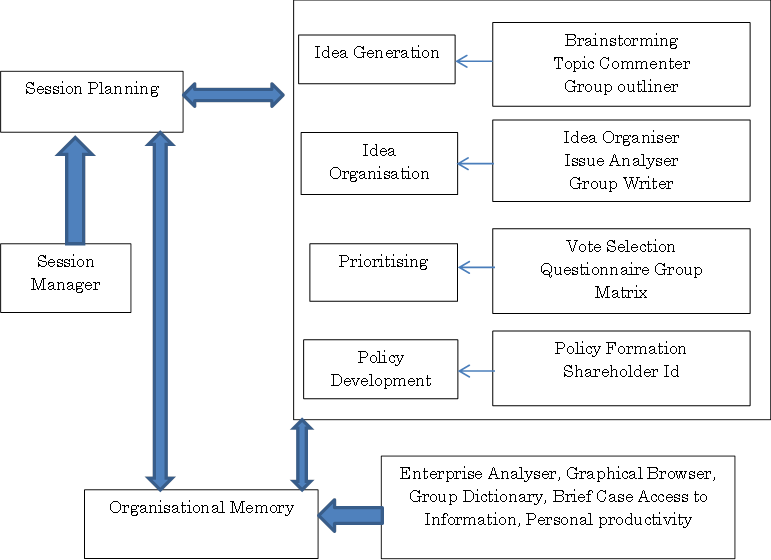 [Speaker Notes: Electronic questionnaire: It is used by group members for planning meetings, and determining crucial issues and related information for decision making. By using electronic questionnaires, groups can acquire the required information for finding optimal solutions and making effective decisions. 
 
Electronic brainstorming tools: Group members use these tools for providing suggestions, which help the management in arriving at certain decisions. These tools are used to solve problems at organisational levels. 
 
Idea organisers: In meetings, individuals offer various ideas for problem solving. Idea organisers help in classifying idea providers so that is can be easier to consult the concerned personnel for further clarifications.  
 
Prioritisation tools: These tools are used for prioritising ideas provided by group members during brainstorming. For setting priorities, various methods are used, such as voting and ranking. 
 
Stakeholders’ identification and analysis tools: These tools are used to understand the impact of emerging ideas on the functioning of an organisation. 
 
Policy creation tools: These tools provide a platform to arrive at an agreement on the basis of the policy statement established by the organisation.
 
Group dictionaries: These are used for recording all important terms associated with the proposed project for future references.]
3. Group Decision Support System
Advantages of GDSS

GDSS helps managers to take better decisions even after a large organisational hierarchy. 
It facilitates group communication and eliminates the influence of a single decision maker.   
GDSS provides a facility of videoconferencing, which enables members to hold meetings at a common place from different geographical locations.   
It is user-friendly and can be accessed by people from a non-technical background.
4. Group Decision Support System
Limitations of GDSS

The implementation of GDSS requires huge cost, time, and efforts.
The chances of misuse or leakage of information are quite high as there are multiple users of GDSS. 
The risk of technical faults always remains there. 
GDSS is not helpful in situations that require one-to-many communication; for instance, a leader taking lectures in a group.
Let’s Sum Up
MIS is a computer system that allows the management of an organisation to make effective business decisions by proving timely and accurate information.
The collection of facts and figures gathered from different sources is referred to as data. When data is processed, it becomes information. 
An expert system is a computer-based system that used to solve expert-level problems. It functions through its two important components namely knowledge base and reasoning mechanism. 
DSS is a computerised system that helps managers in the decision-making process. It is divided into three phases namely intelligence phase, design phase, and choice phase.